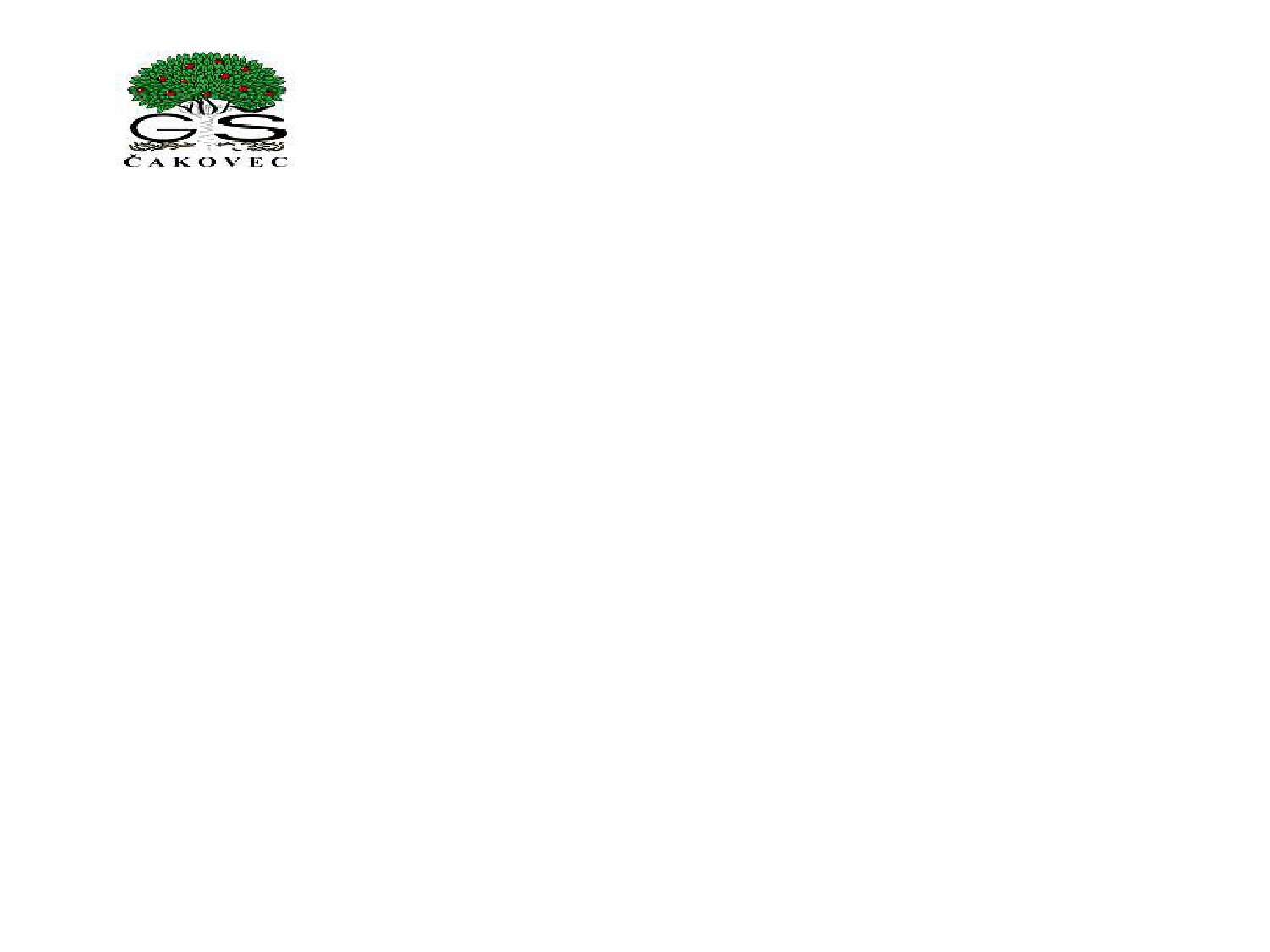 UČENIČKA ZADRUGA “JABUKA”
SPOMENICA
UČENIČKE ZADRUGE
ŽUPANIJSKE SMOTRE od 11.travnja 2018. do svibnja 2019.
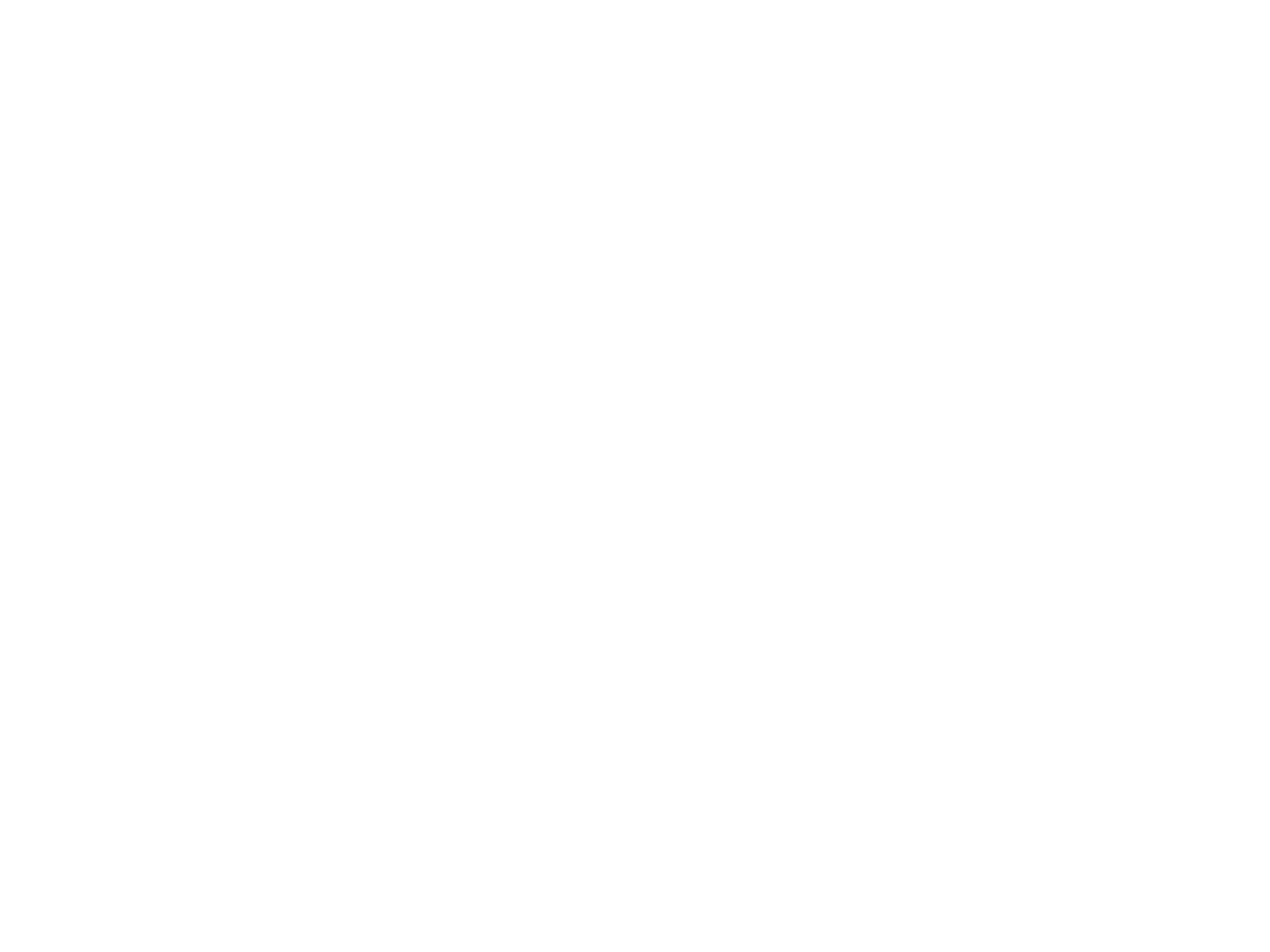 UČENIČKA ZADRUGA “JABUKA
JADRANKA PROŠEV, stručni učitelj
•
Voditeljica:
SEKCIJE: 1. IX. 2018.
1.POLJOPRIVREDA:    voćarska: NATALIJA   VARGA, dipl. ing. agr.
vrtlarska: BISERKA VOJNOVIĆ dipl. ing. agr. , profesor mentor cvjećarska: ANDREJA KALŠAN dipl. ing. agr.
aranžerska: LJILJANA ŠKROBAR dipl. ing. agr., profesor mentor dendrološka: KARMELA RADOŠEVIĆ, dipl. ing. agr., profesor savjetnikvinarska: VESNA  STUNKOVIĆ, dipl. ing. agr.
2. NJEGOVANJE NARODNE BAŠTINE: izrada odjevnih predmeta: ZLATKO  SEREC, ing
                                                                    mladi istraživači: DUNJA GERŠAK dipl. Ing. agr.
                                                                    kreativni krojači: ANA-MARIJA BOGDANOVIĆ, mag. ing. techn. text.
                                                                    frizerska sekcija: NIVES KOCIJAN
3. IZRADA UPORABNIH I UKRASNIH PREDMETA: izrada modnog nakita: DUBRAVKA ŠANTL, dipl. Ing.
                                                                                        izrada stolnog rublja: KATICA KORUNEK, ing.
                                                                                        izrada uporabnih i ukrasnih predmeta u posebnim tehnikama: JADRANKA        			                PROŠEV,ing
                                                                                       slikarska sekcija: INES ŠARIĆ, 
                                                                                       obućarska sekcija: MARIJA DAMIŠ,
.
4. OSOBNE USLUGE : biciklopopravljaona: KARMENKA TOMAŠEK, dipl. Ing . traff
                                      
                                      sekcija vozača: IVICA MLINARIĆ
                                      odnosi s javnošću: ŽELJKA MIHALIC, mag. educ. ej. i inf.
likovna sekcija: RUSA TRAJKOVA,  profesor
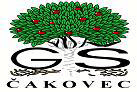 UČENIČKA ZADRUGA “JABUKA”
FESTIVAL PODUZETNIŠTVA „MOJA PODUZETNA HRVATSKA”
•
5. svibnja 2018., Čakovec
•
Sudionici: Učenici 1. PC, 1. KO i 1. VO2 razreda i nastavnice K. Tomašek, J. Prošev i B. Vojnović

Opširnije o događaju pročitajte ovdje.
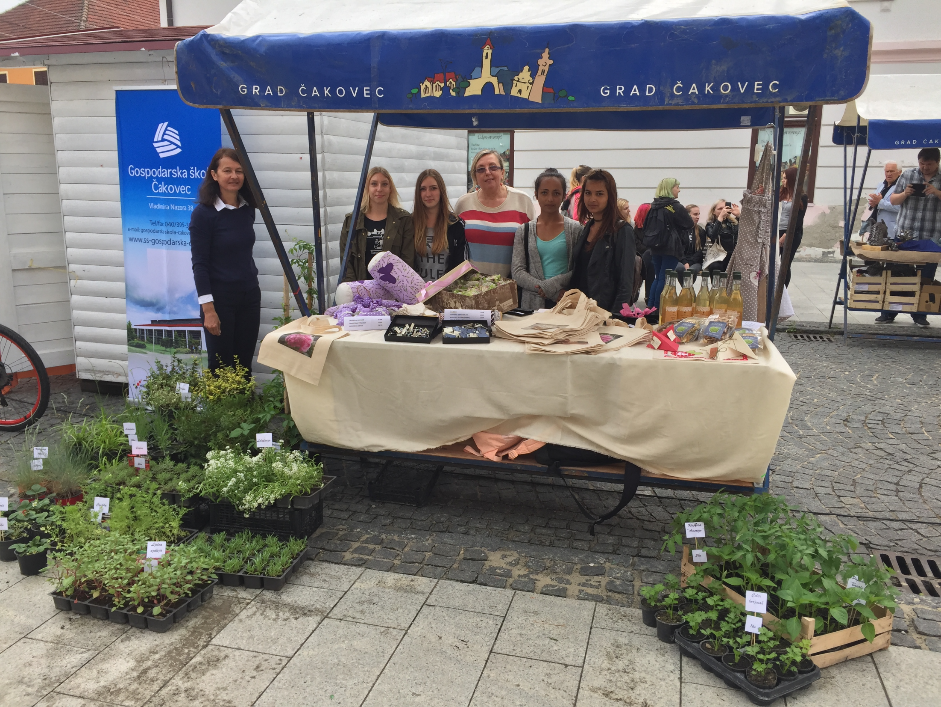 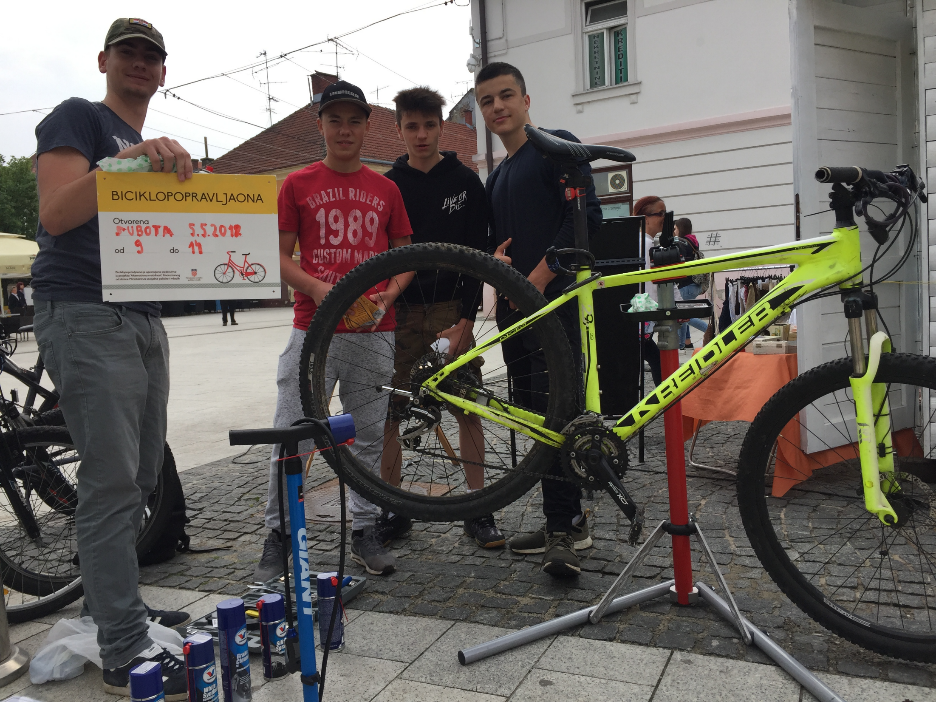 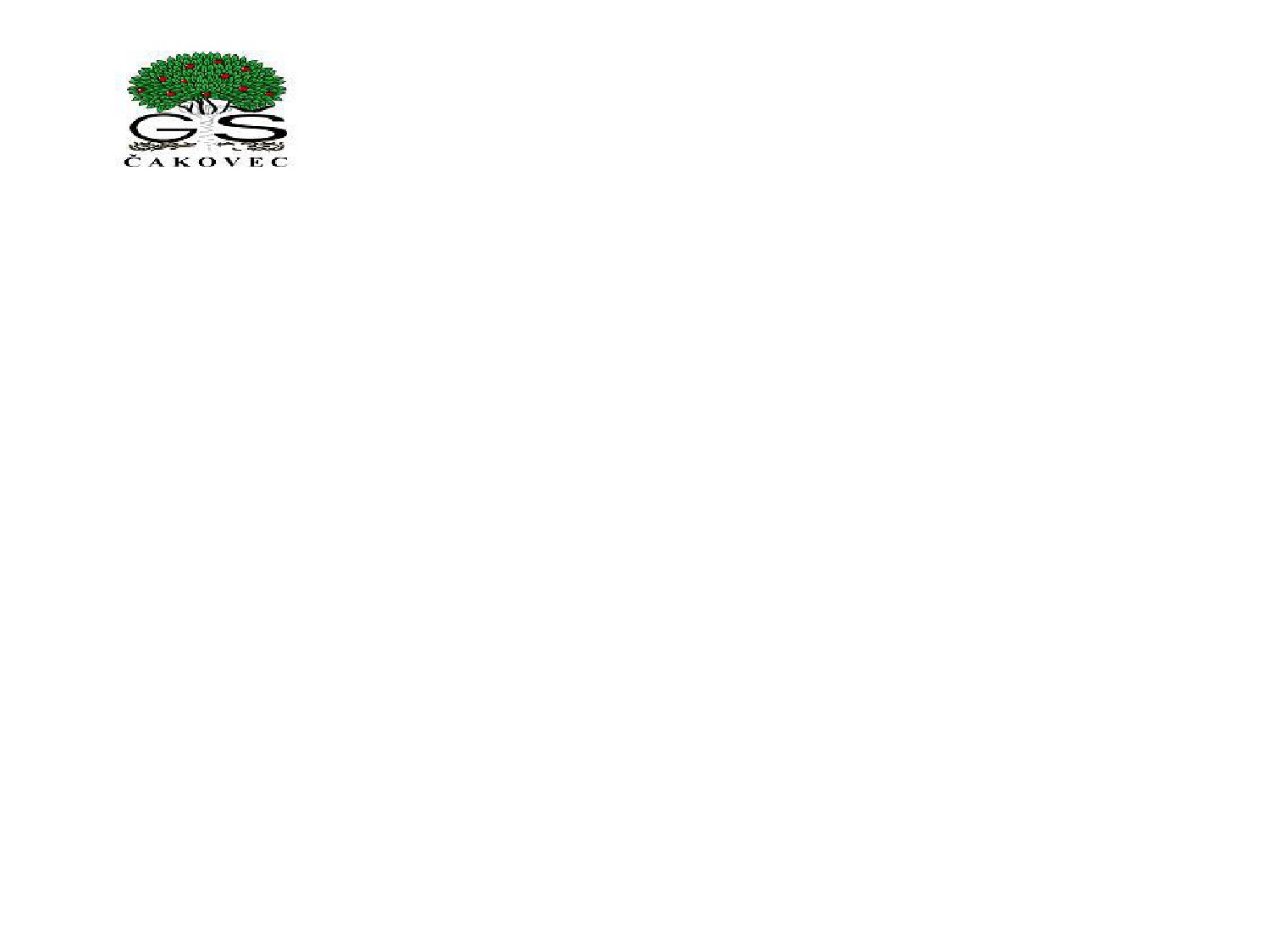 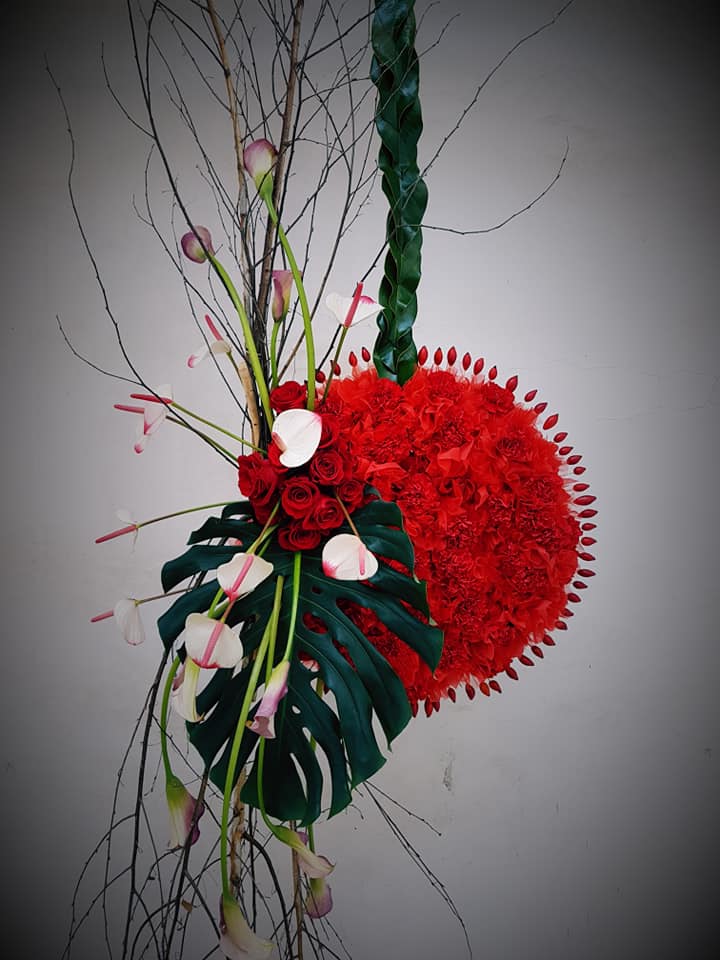 23. MEĐUNARODNA IZLOŽBA CVIJEĆA U VARAŽDINU
20. – 23- rujna 2018.
Učenici 3. CVO razreda i prof. Karmela Radošević
Učenice 2.PC razreda i prof. Biserka Vojnović
Učenice 1. CGP razreda i prof. Dunja Geršak
      Opširnije o događaju pročitajte ovdje
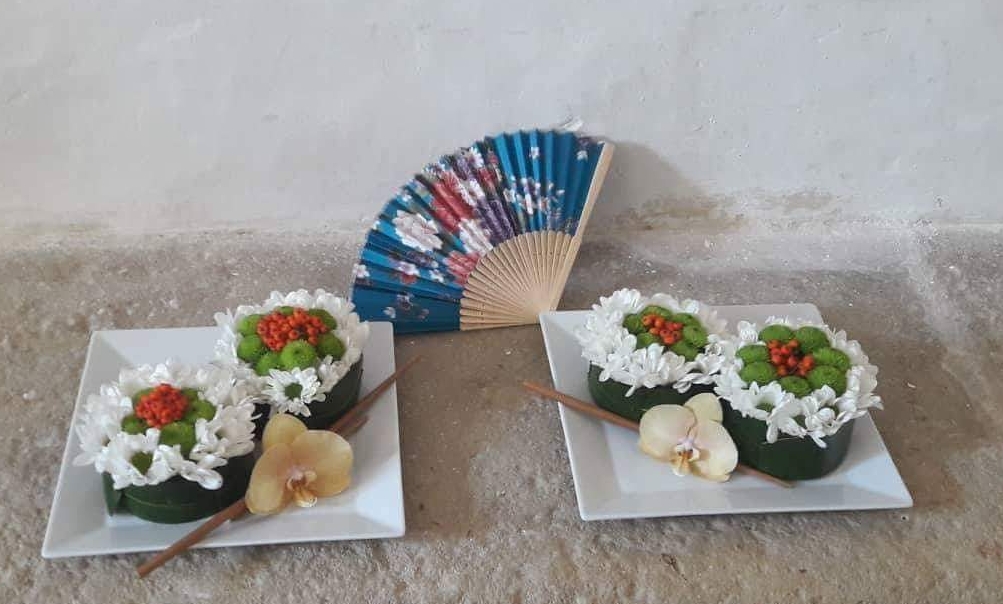 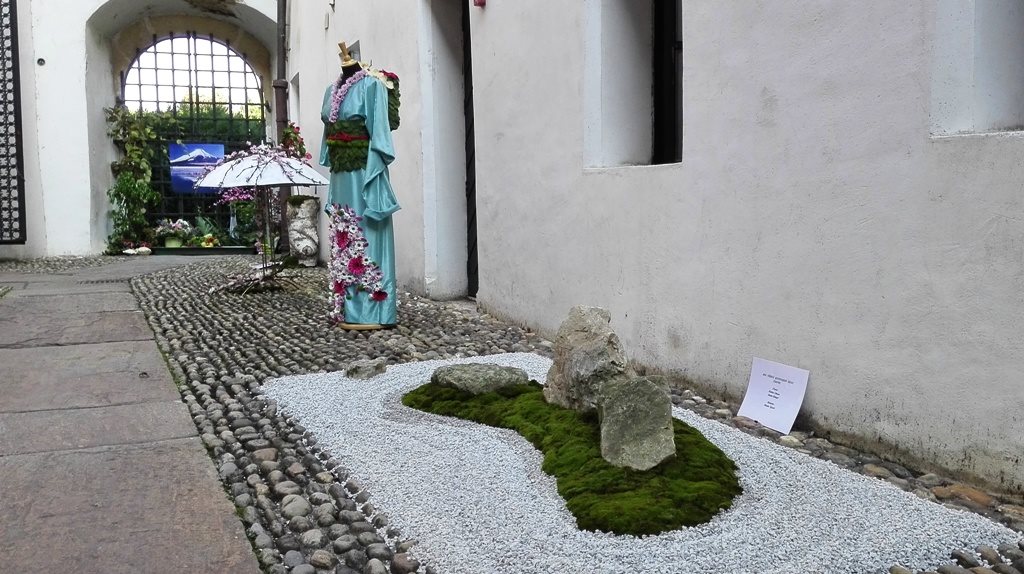 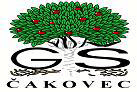 UČENIČKA ZADRUGA “JABUKA”
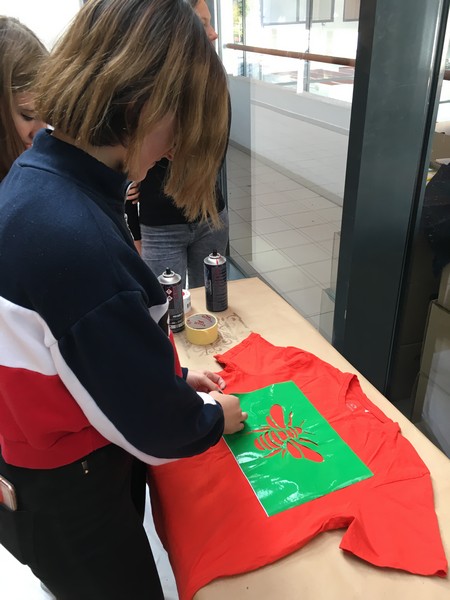 12. Tjedan cjeloživotnog učenja u Gospodarskoj školi
1. – 7. listopada 2018.
•
•
Radionice u prostorima Gospodarske škole
učenici i nastavnici Gospodarske škole

Opširnije o događaju pročitajte ovdje
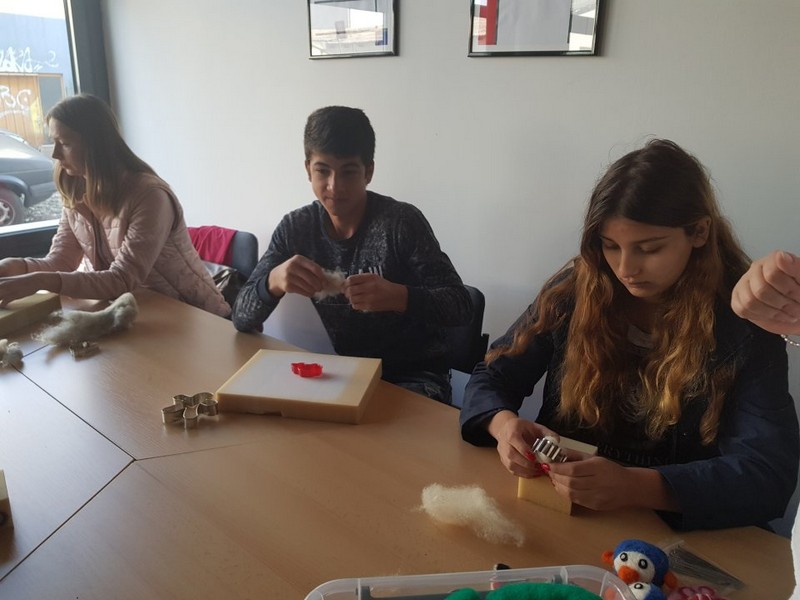 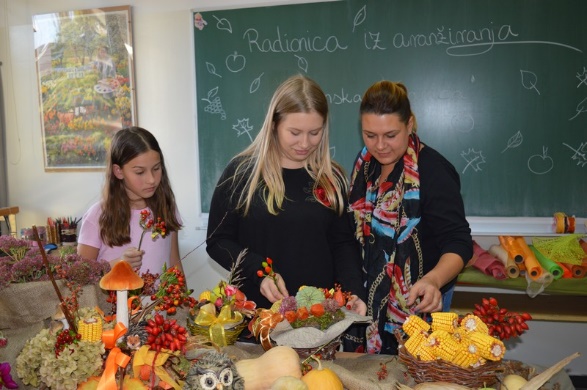 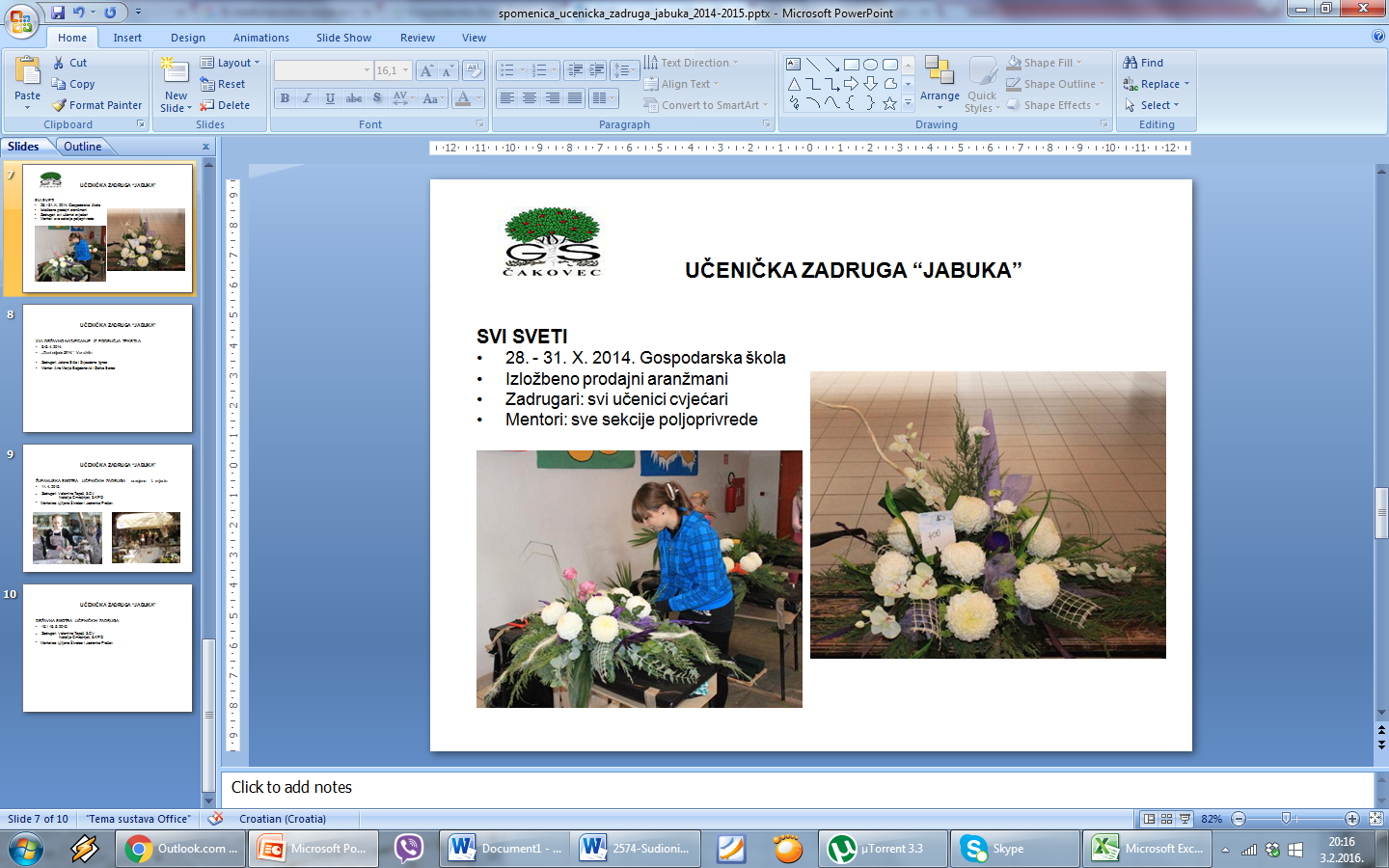 UČENIČKA ZADRUGA “JABUKA”
POSJET KUD-u PODTUREN

26. 10. 2018., Podturen


Sudionici: učenice 2. KO razreda Evita Zorec i Stjepana Telebuh (zanimanje krojač) i mentorica Ana-Marija Bogdanović
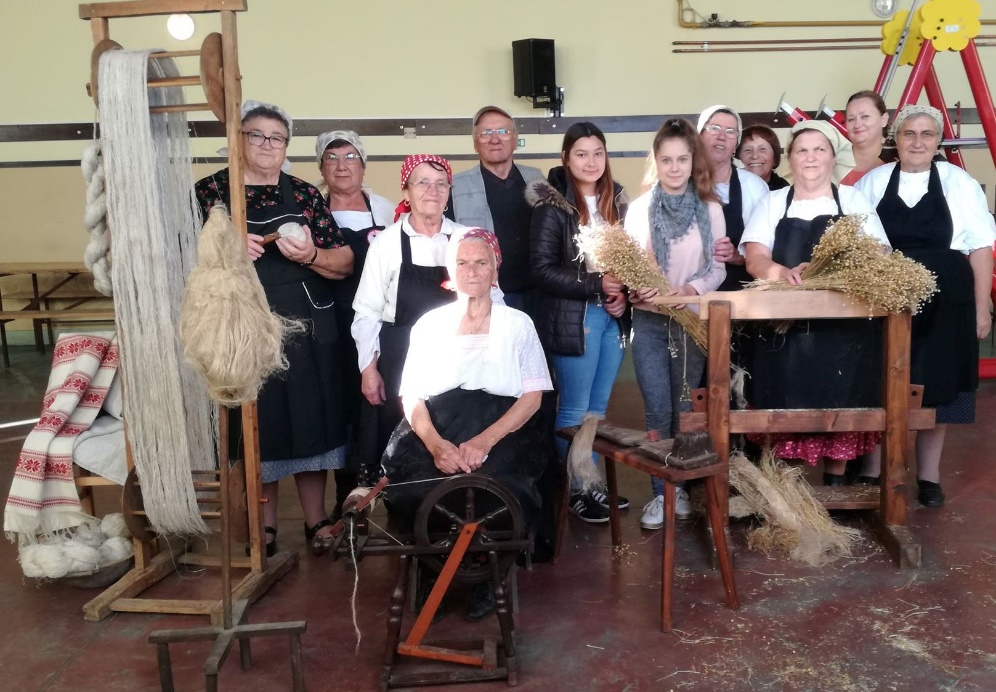 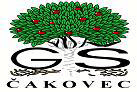 UČENIČKA ZADRUGA “JABUKA”
SVI SVETI
•
28. - 31. X. 2019. Gospodarska škola
•
Izložbeno prodajni aranžmani
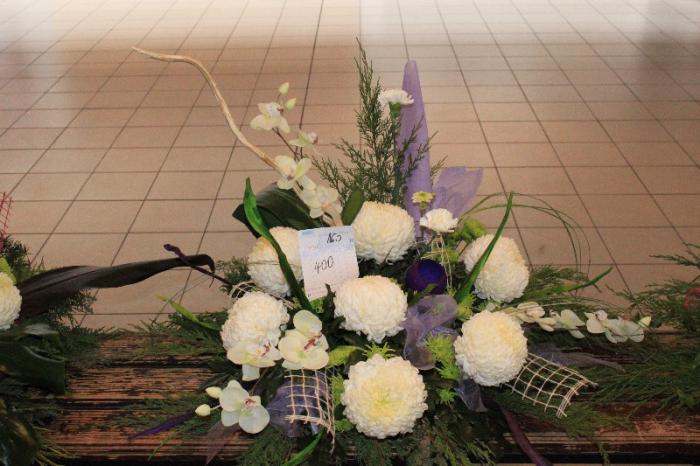 •
Zadrugari: svi učenici cvjećari
•
Mentori: sve sekcije poljoprivrede
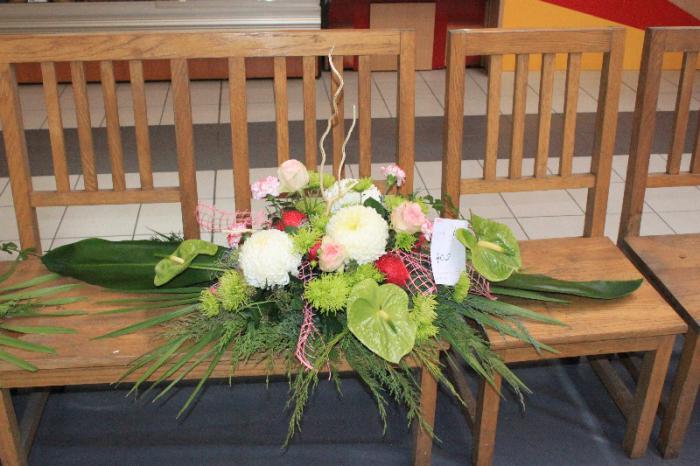 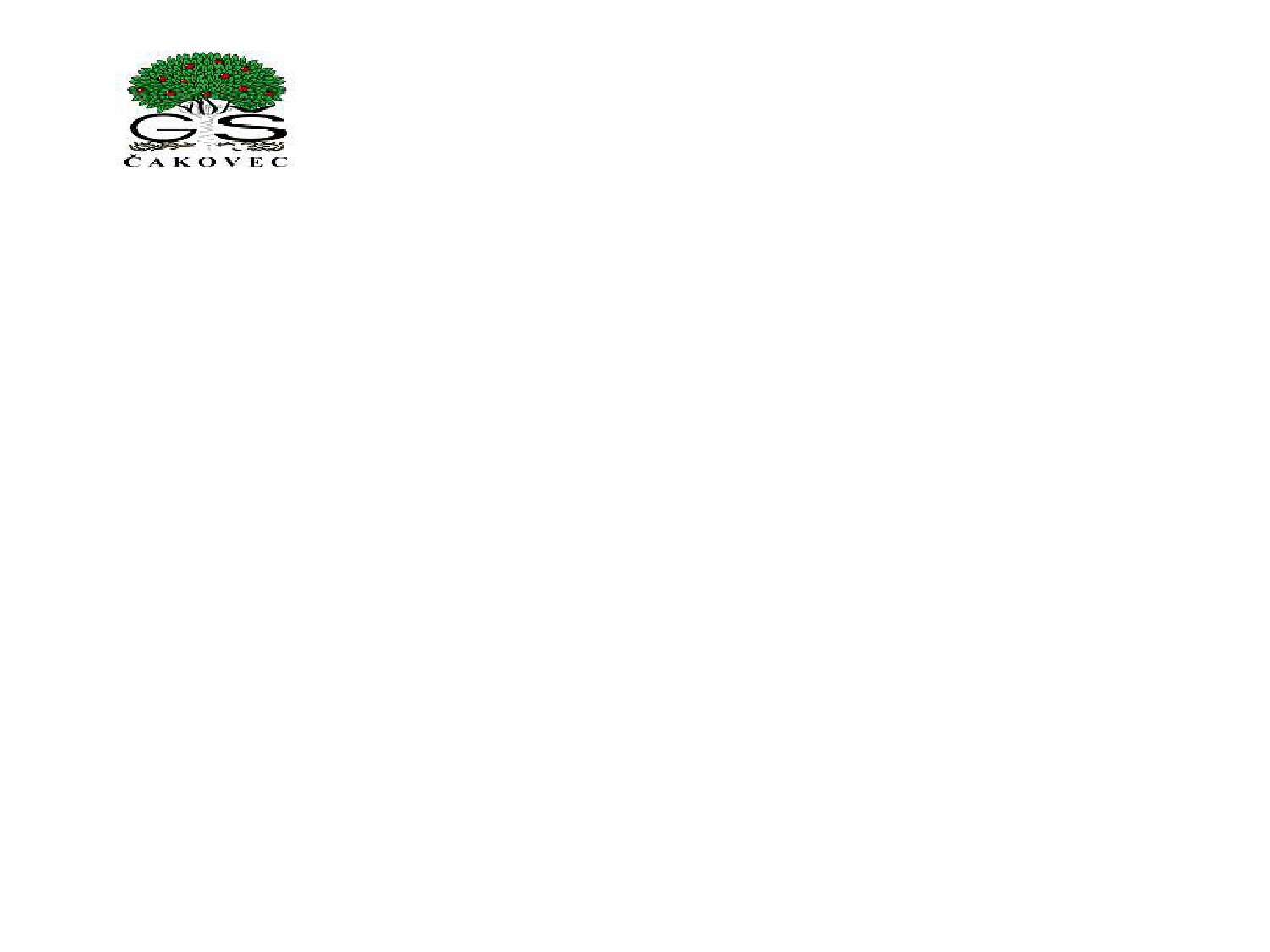 UČENIČKA ZADRUGA “JABUKA”
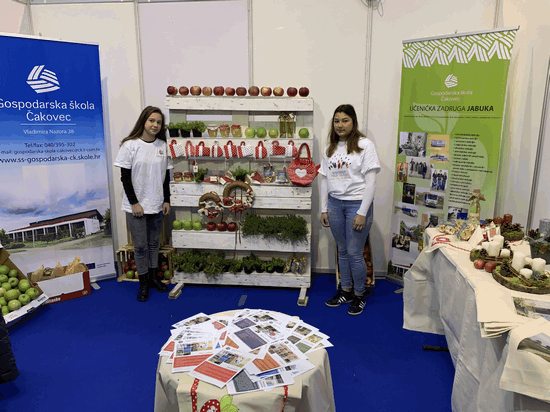 PREDSTAVLJANJE NA SAJMU MESAP JESEN 2018.
17. i 18. studeni 2018.
Nedelišće
•
Izložbeno-prodajni štand, promocija  škole i  
zanimanja
Učenici i nastavnici Gospodarske škole

 Opširnije o događaju pročitajte ovdje.
•
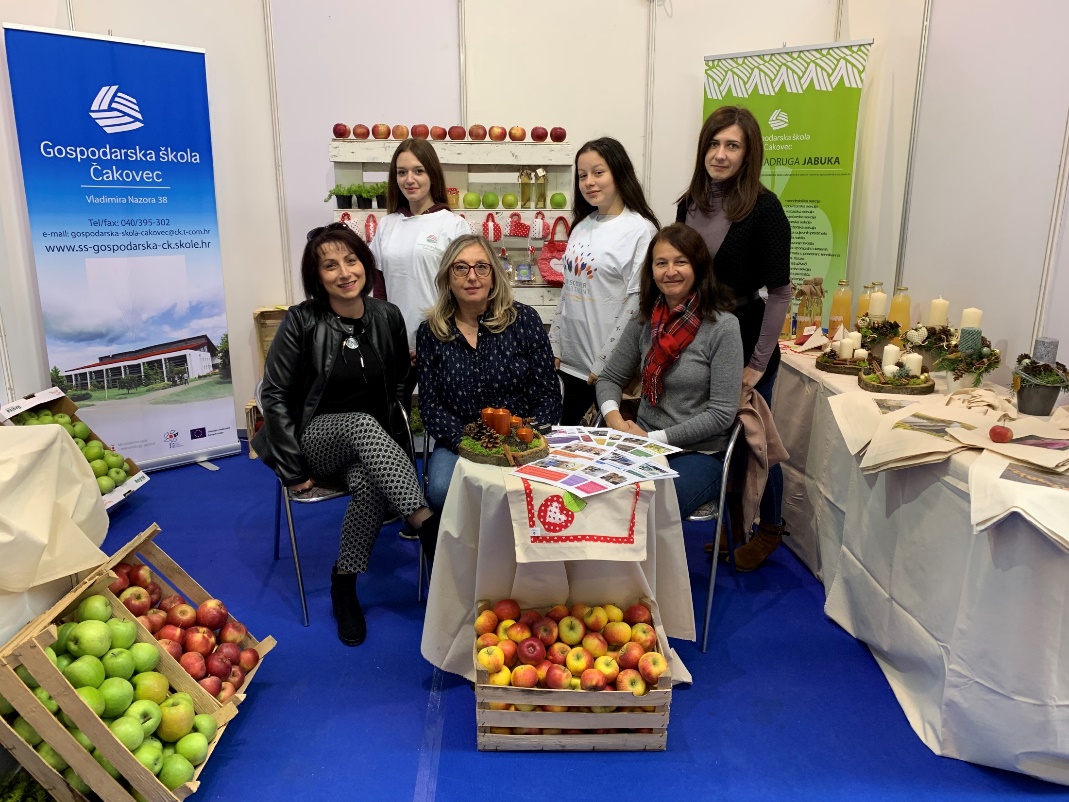 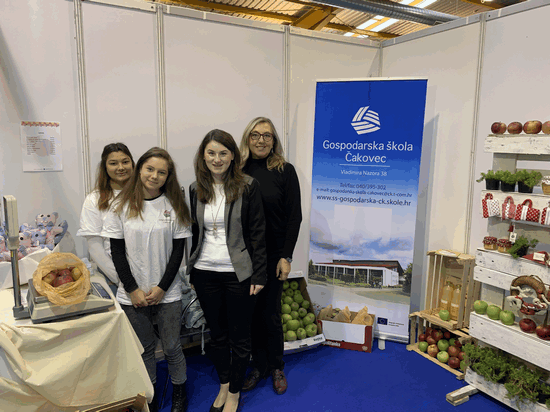 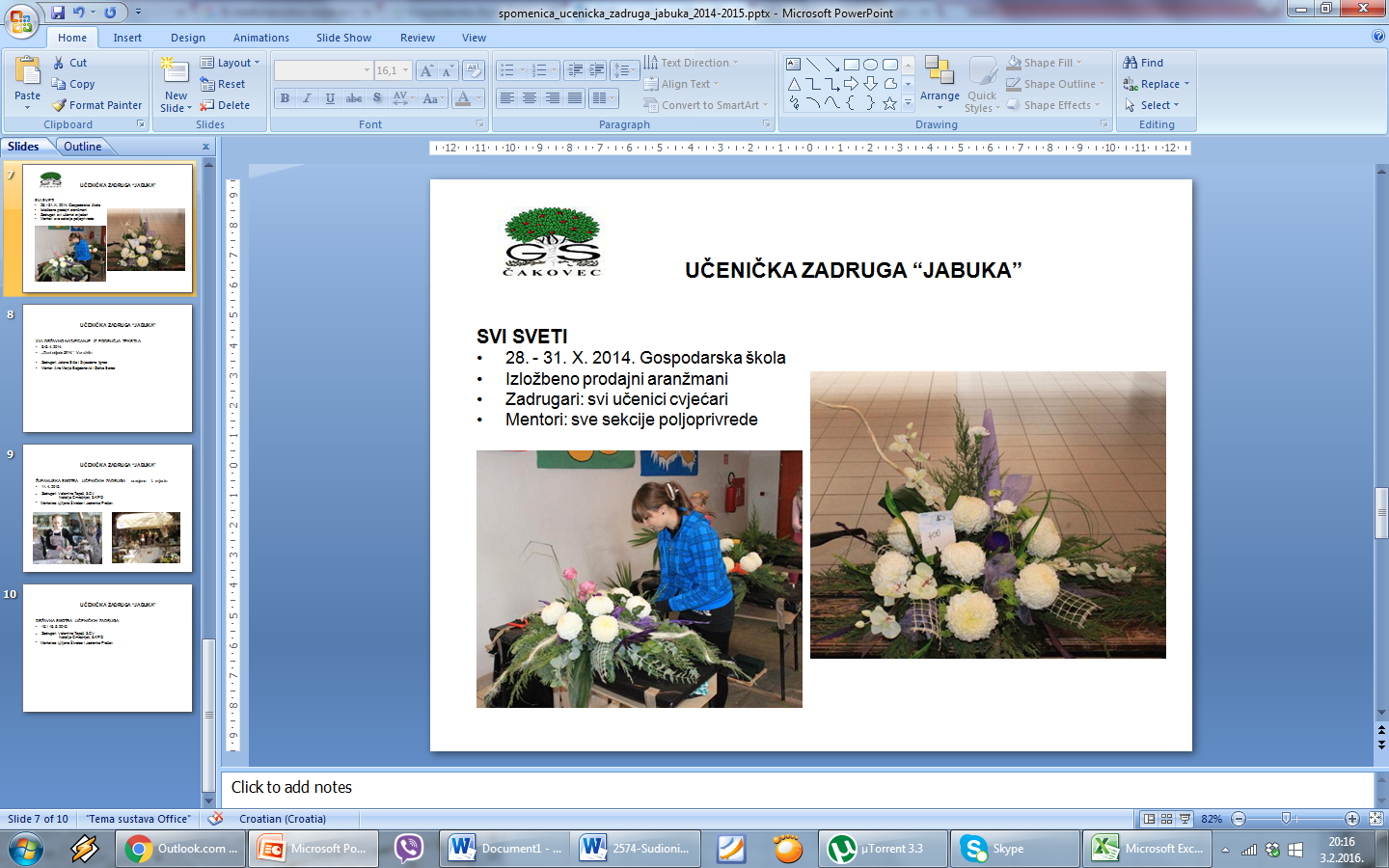 UČENIČKA ZADRUGA “JABUKA”
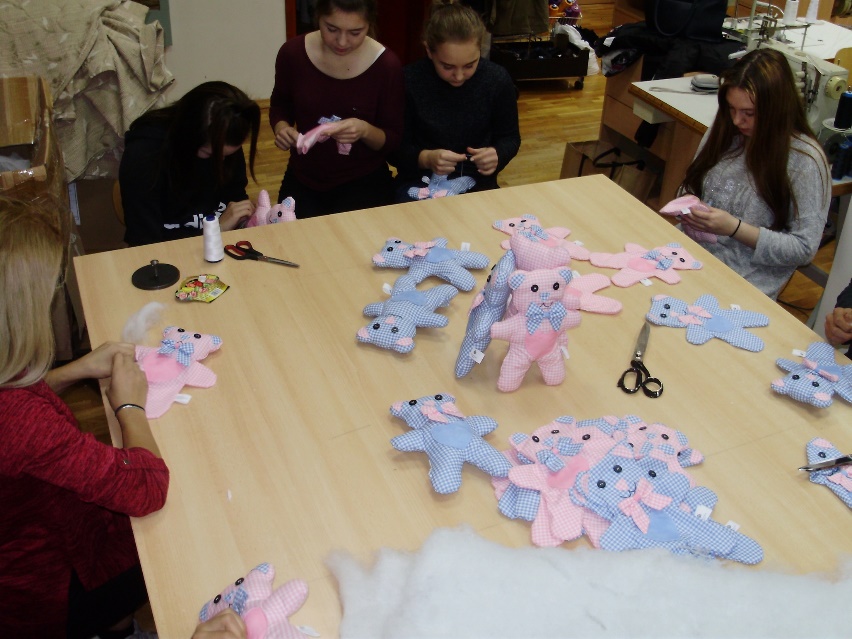 ODJELU PEDIJATRIJE DAROVALI 30 MEDVJEDIĆA

23. Studeni 2018.
Učenici 1., 2. i 3. razreda smjera krojač 
i nastavnica Jadranka Prošev
Opširnije o događaju pročitajte ovdje.
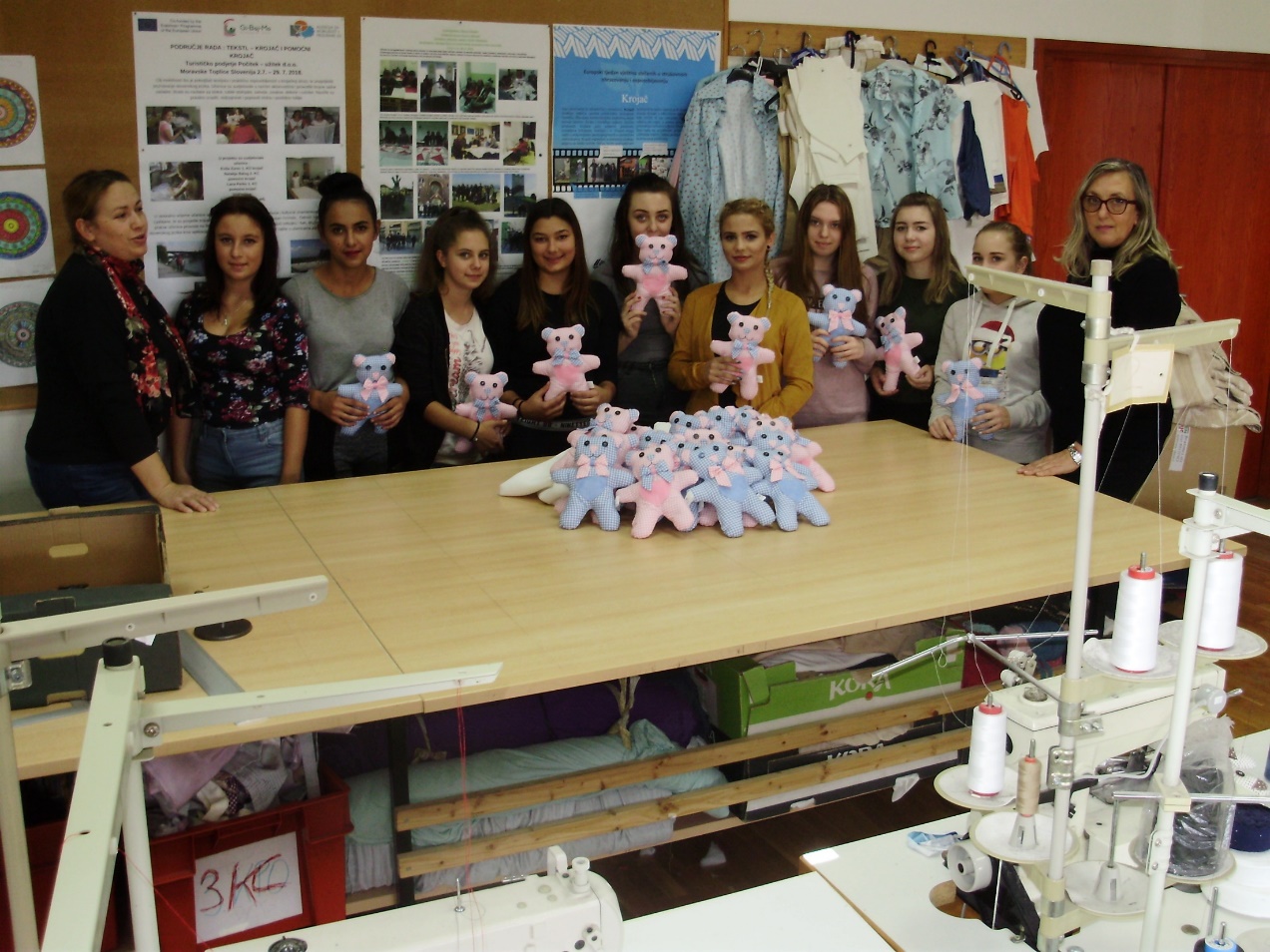 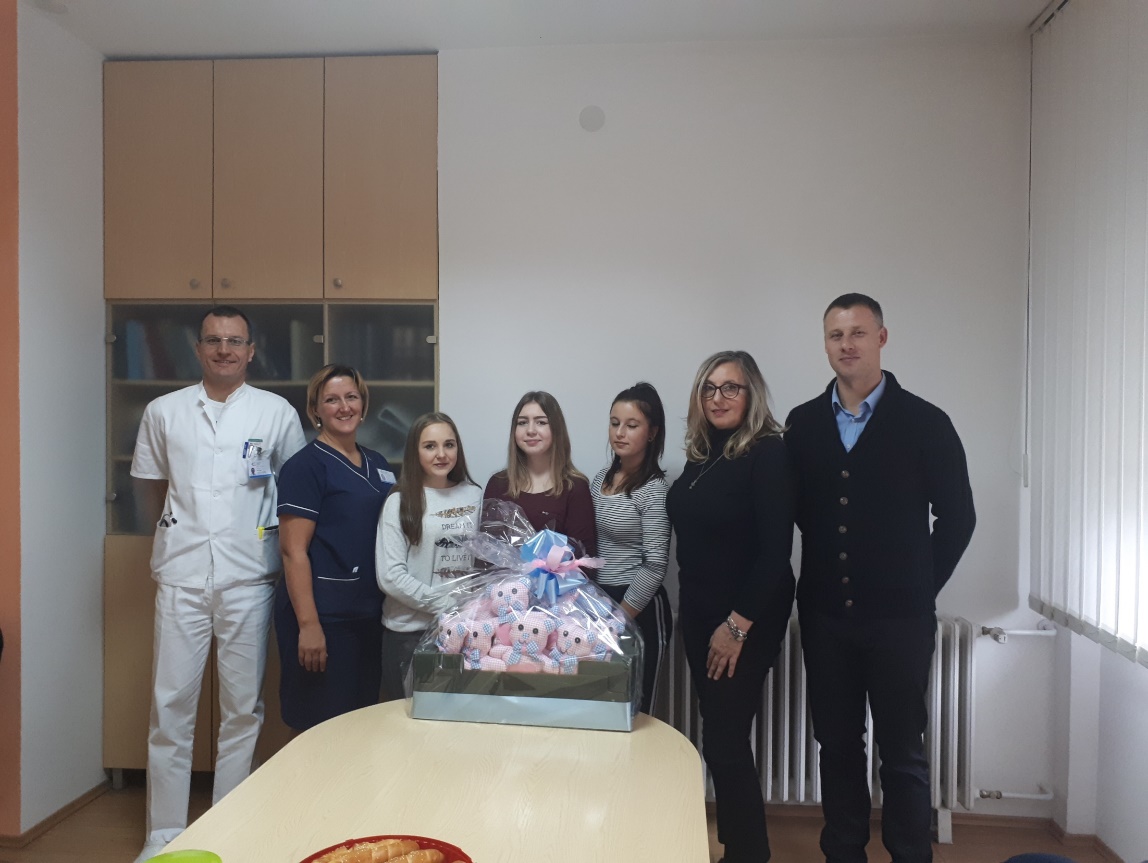 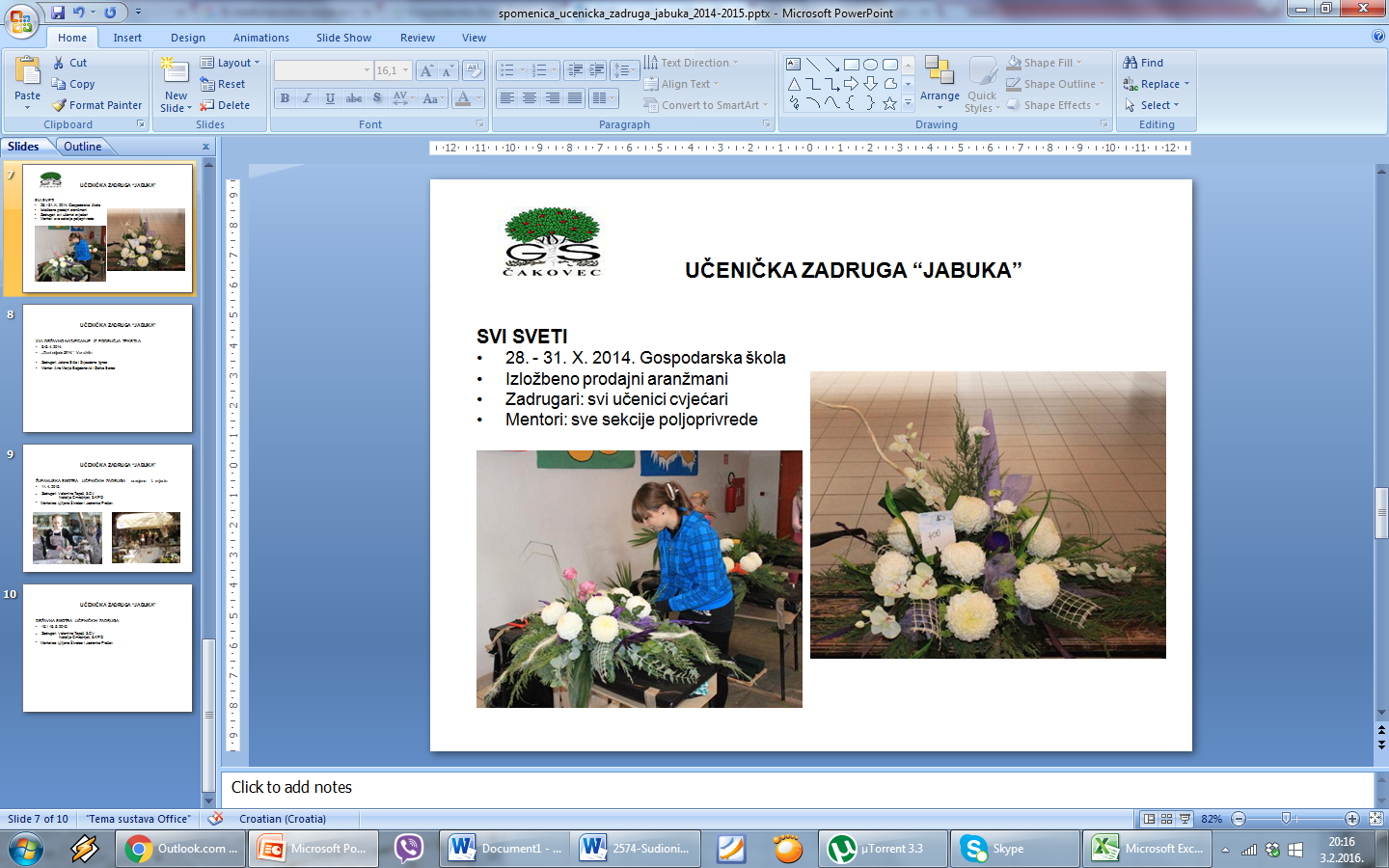 UČENIČKA ZADRUGA “JABUKA”
PREZENTACIJA IKEBANE

30. 11. 2018.


 Sudionici: učenice trećeg razreda zanimanja cvjećar i mentorica Karmela Radošević
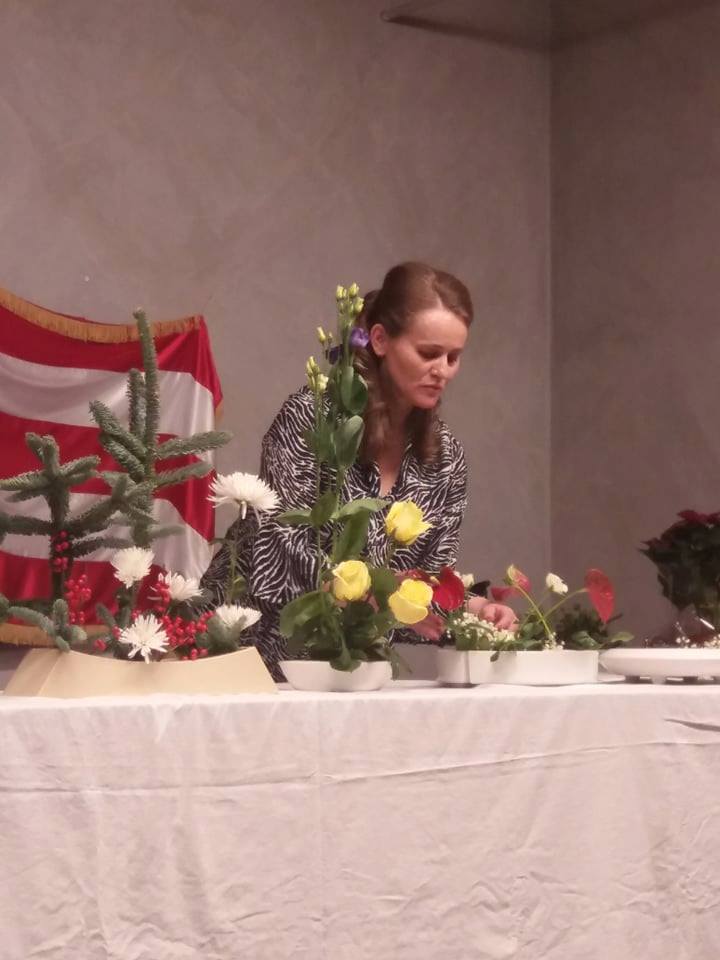 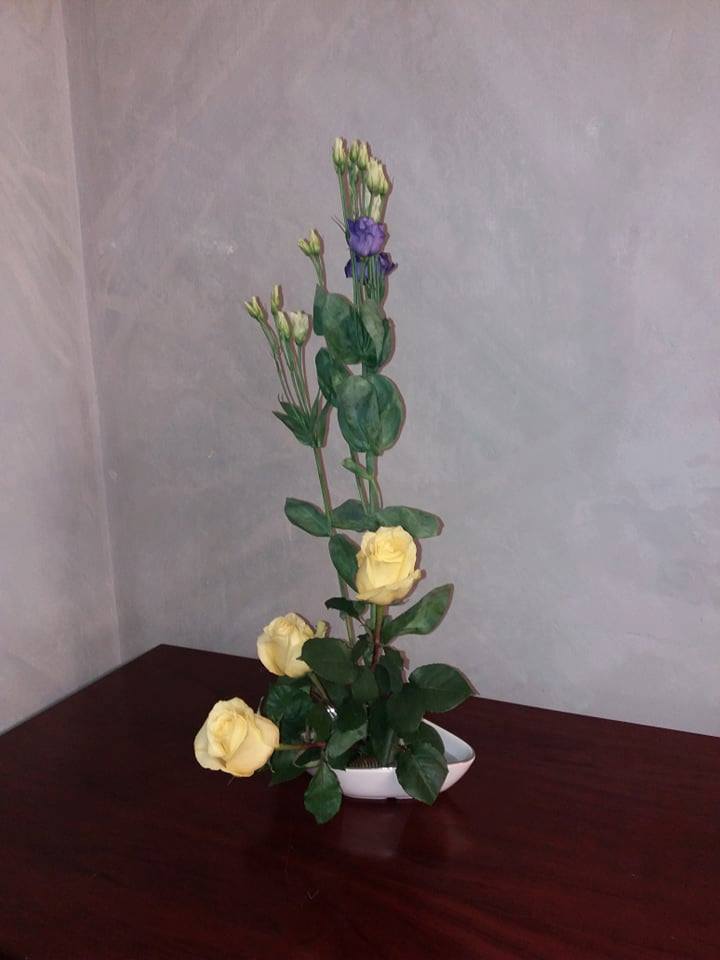 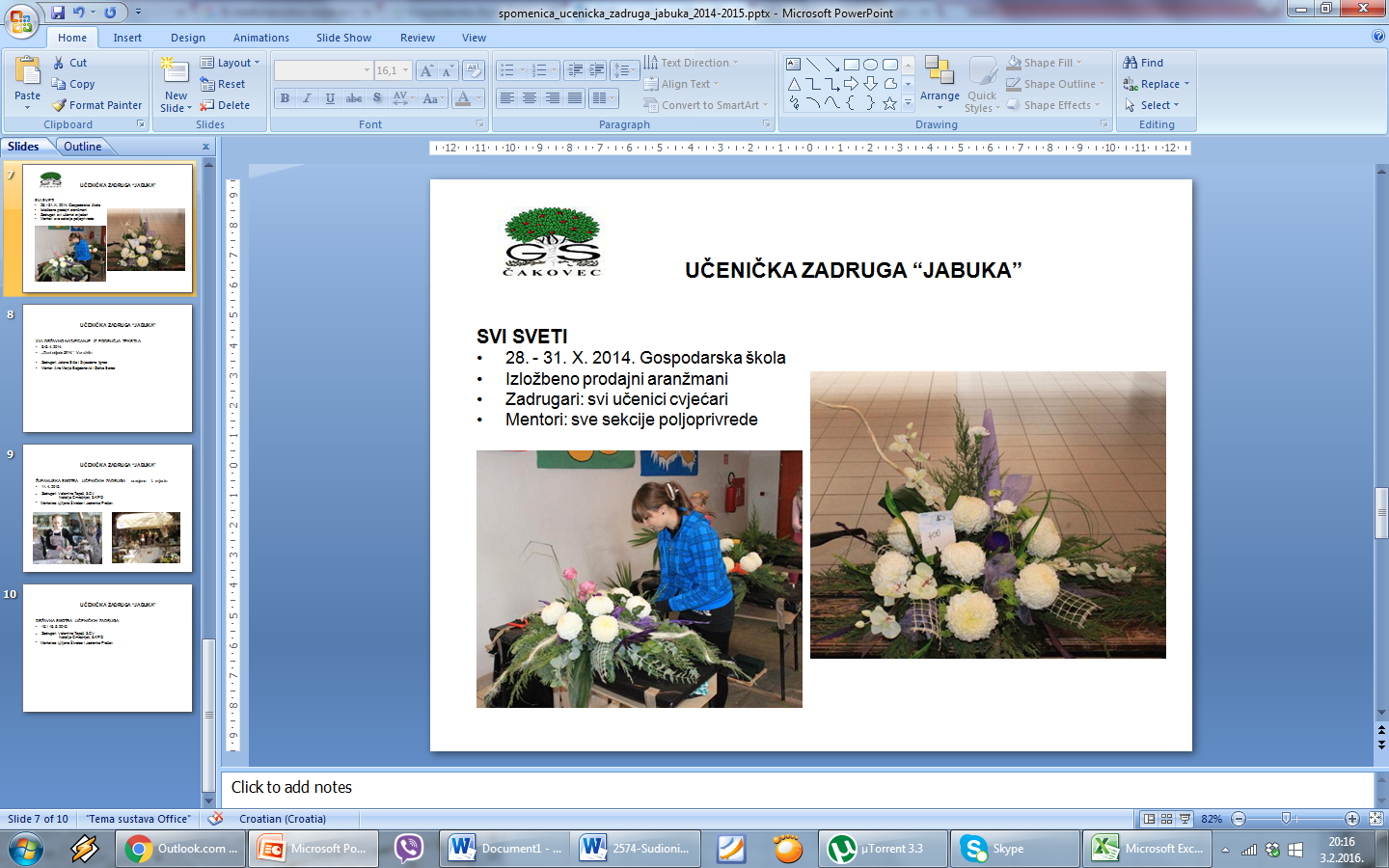 UČENIČKA ZADRUGA “JABUKA”
RADIONICA IZRADE UKRASNIH KUGLICA SA UČENICIMA OŠ KRIŠTANOVEC

10. 12. 2018., Gospodarska škola, Čakovec

Sudionici: učenici trećeg razreda zanimanja cvjećar
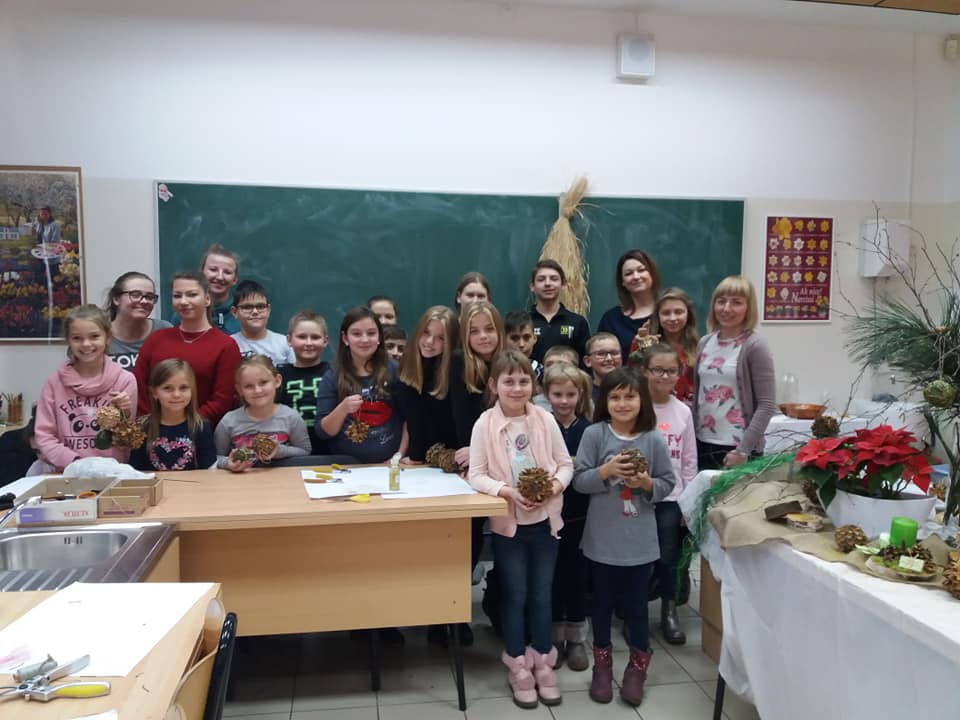 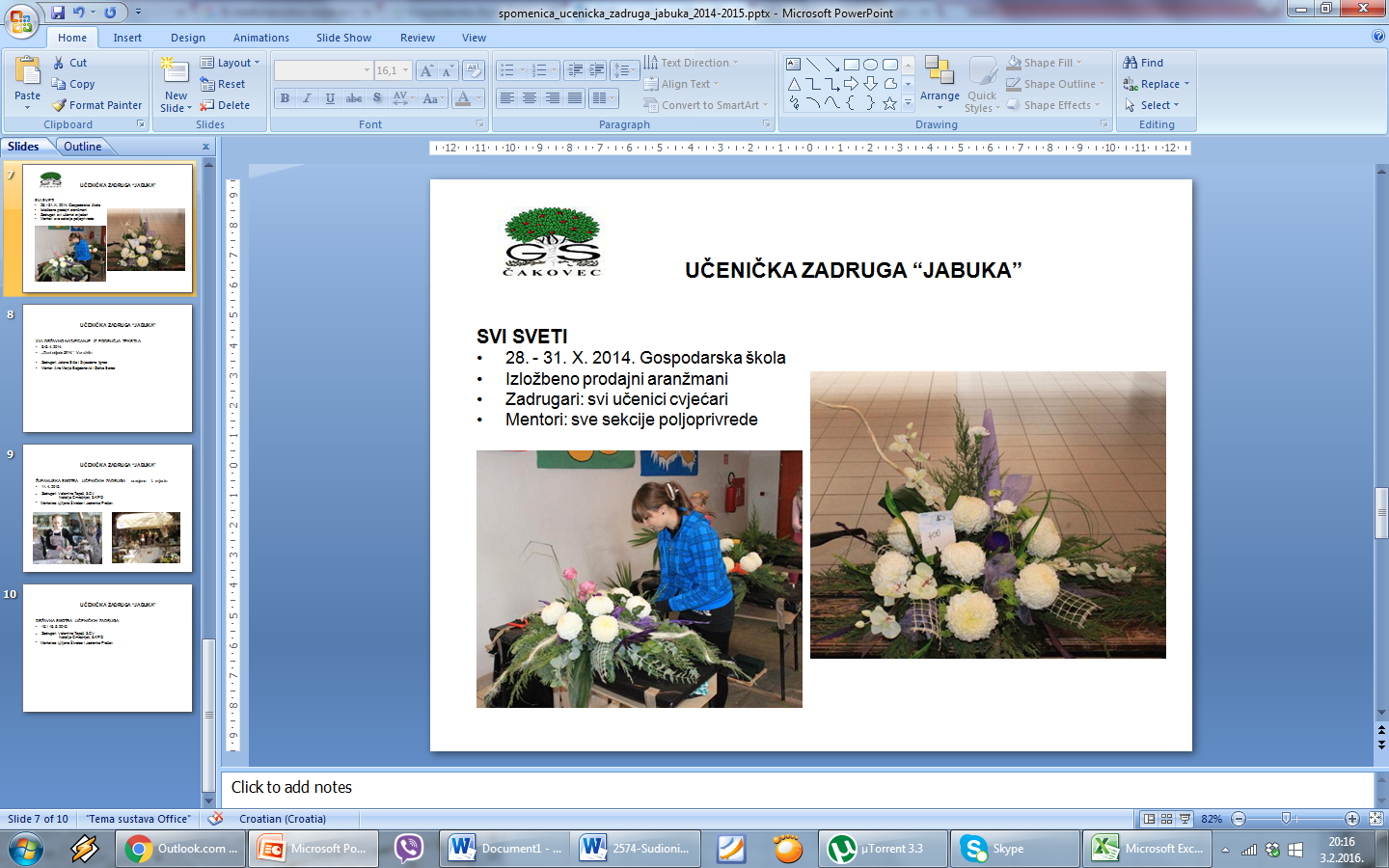 UČENIČKA ZADRUGA “JABUKA”
DEKORIRANJE POZORNICE DOMA KULTURE GRADA PRELOGA

8. 2. 2019., PRELOG

 Sudionici: zadrugari zanimanja cvjećar 
i mentorica Karmela Radošević
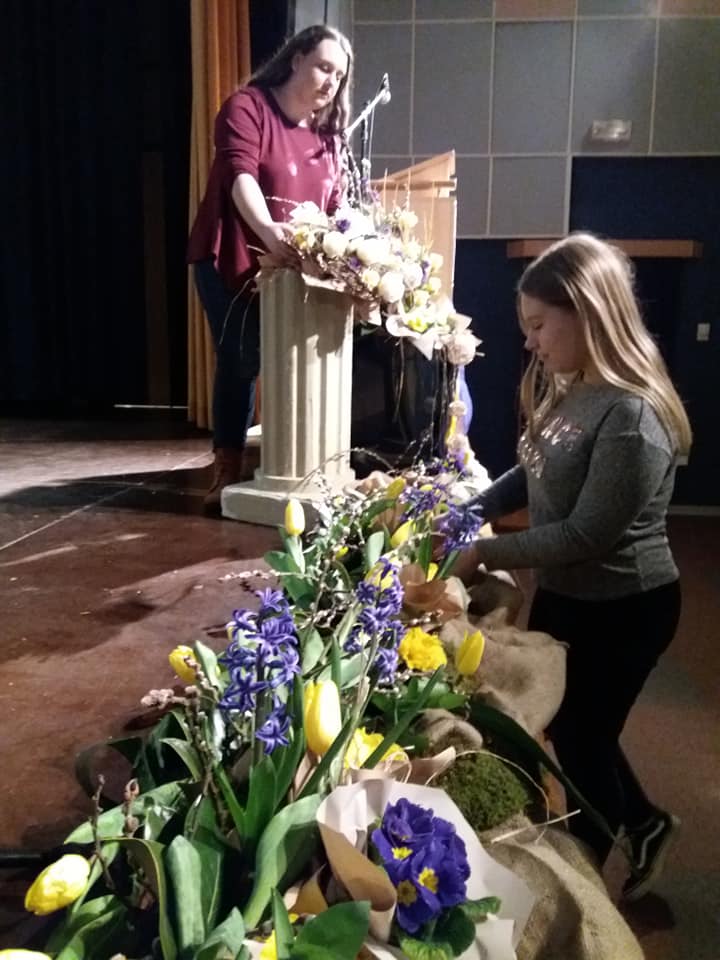 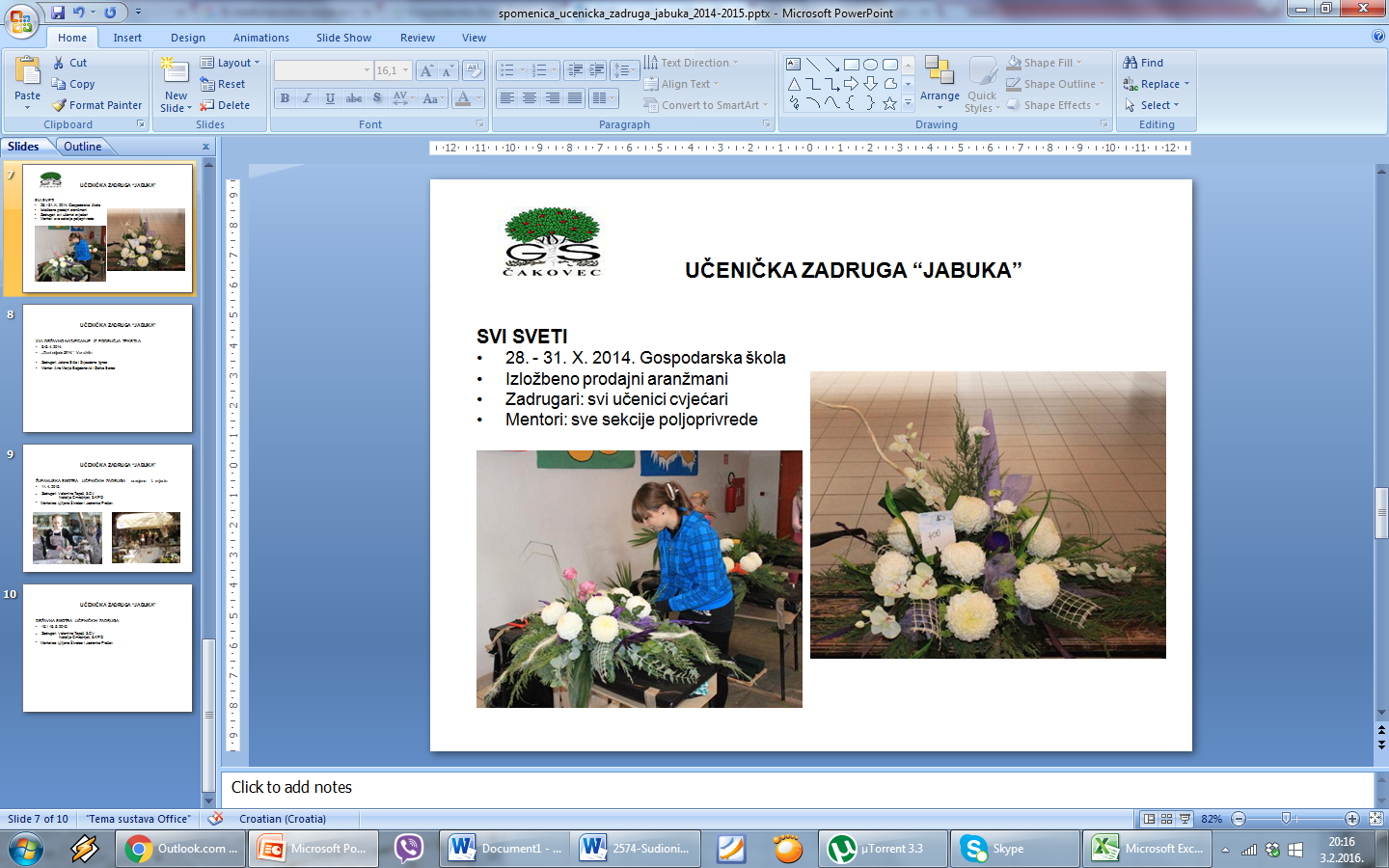 UČENIČKA ZADRUGA “JABUKA”
TRENDOVI U FLORISTICI 2019.

10. 2. 2019., BC Naklo

Sudionici: Učenici zanimanja cvjećar i mentorica Karmela Radošević
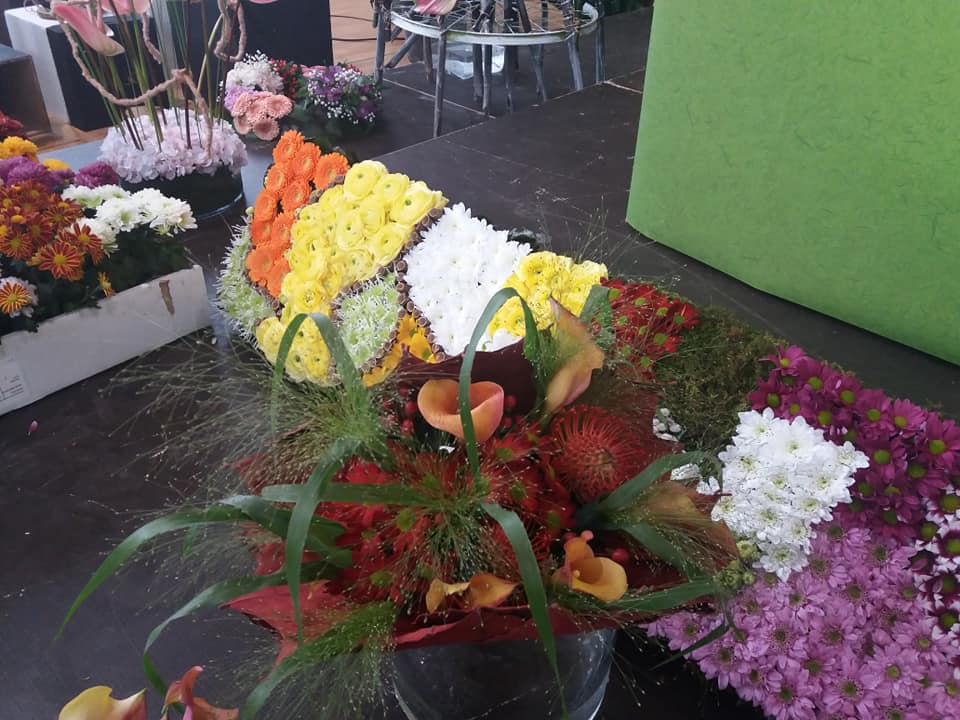 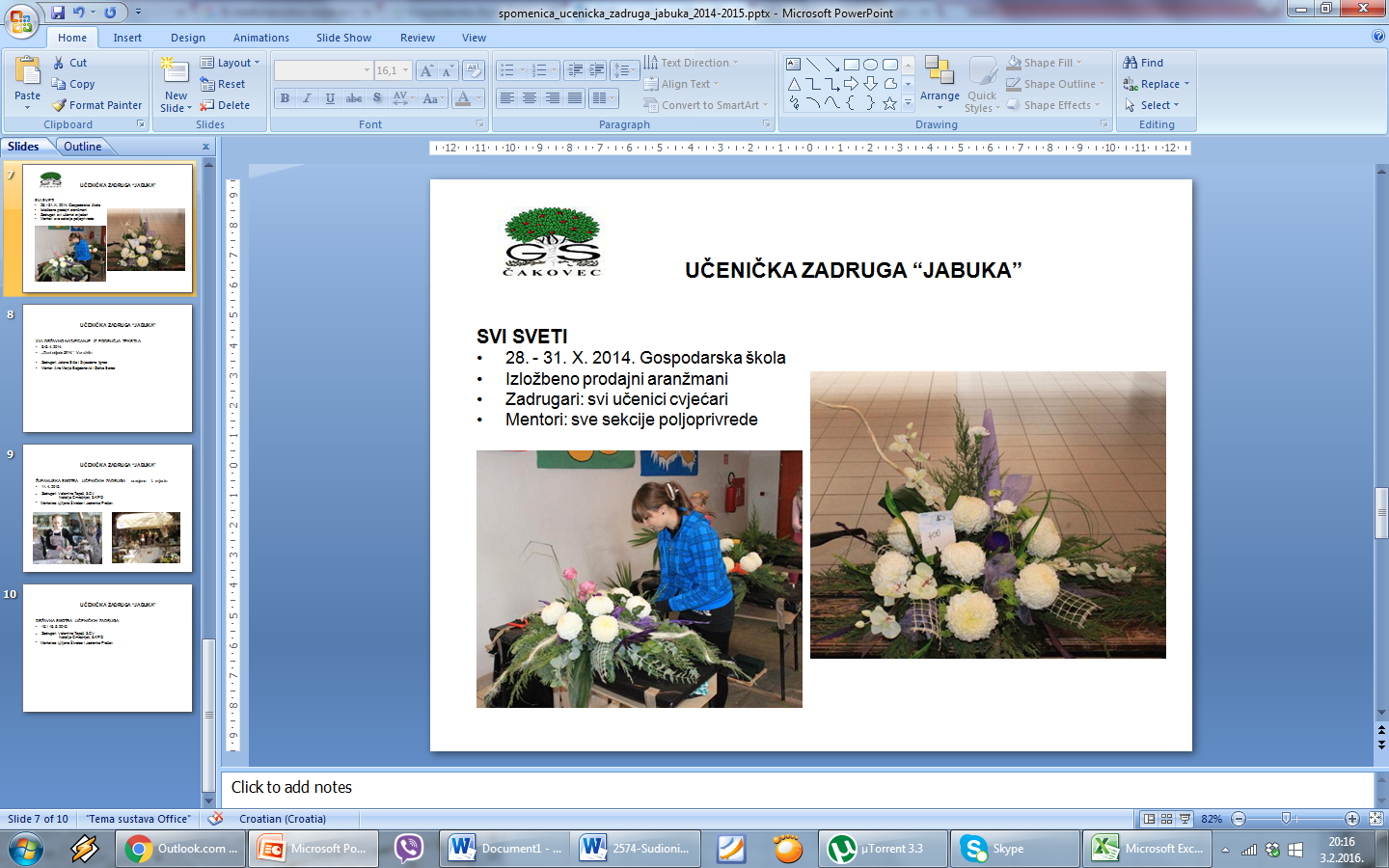 UČENIČKA ZADRUGA “JABUKA”
PROLJEĆE U KRALJEVOM VRTU
- Proljetno uređivanje i obogaćivanje zelenih površina

TRAVANJ 2019., ČAKOVEC

 Sudionici: učenici 2. razreda smjera pomoćni cvjećar i mentorica Biserka Vojnović
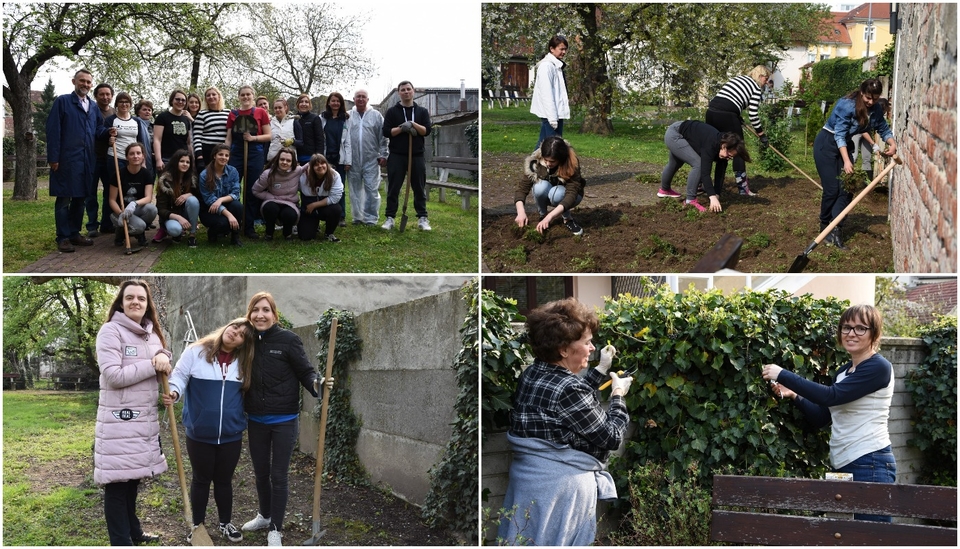 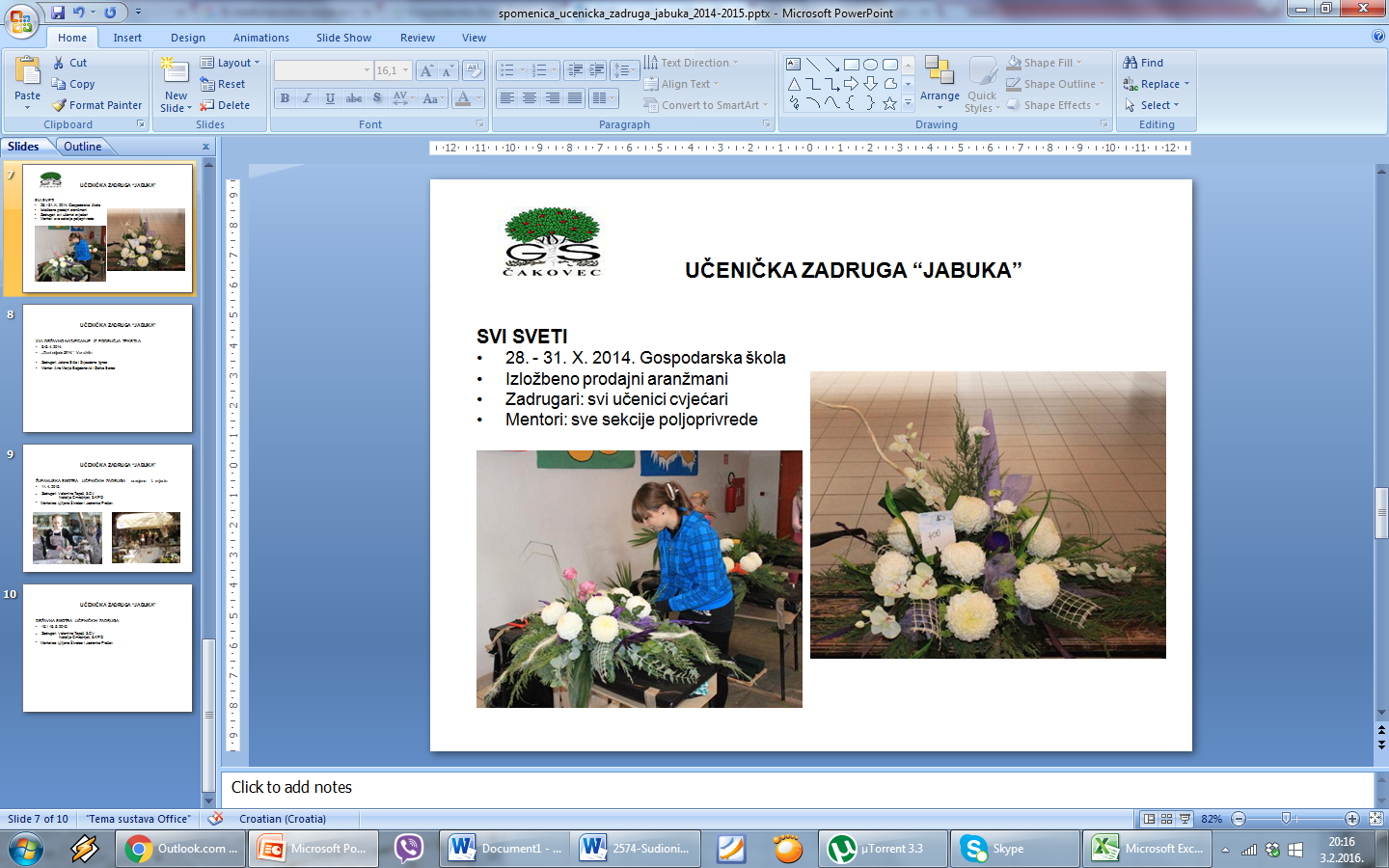 UČENIČKA ZADRUGA “JABUKA”
RADIONICA UKRAŠAVANJA JAJA TKANINOM

12. 4. 2019., OŠ MALA SUBOTICA

Sudionici: učenice 1. KO razreda zanimanja krojač i nastavnica Katica Korunek
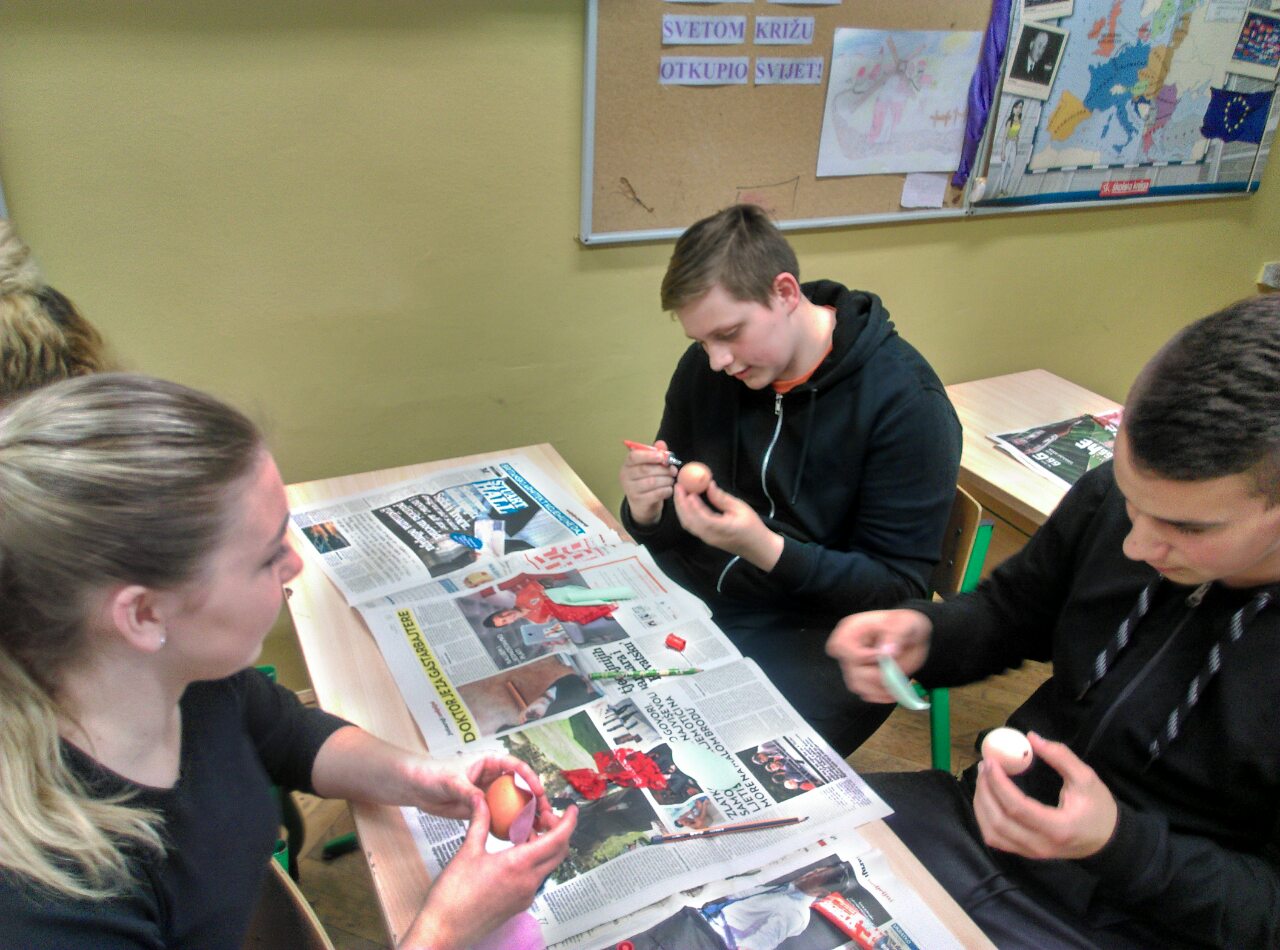 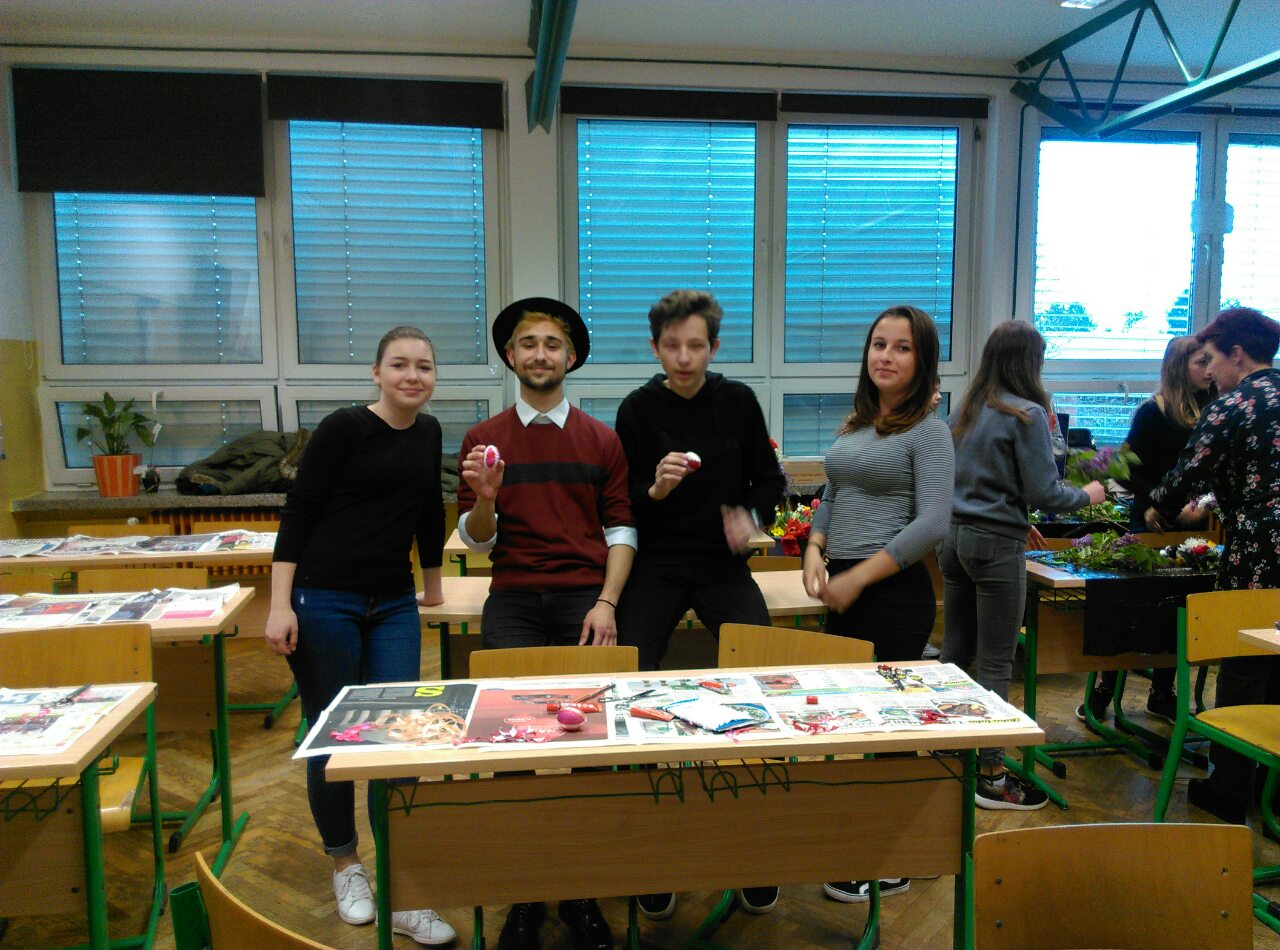 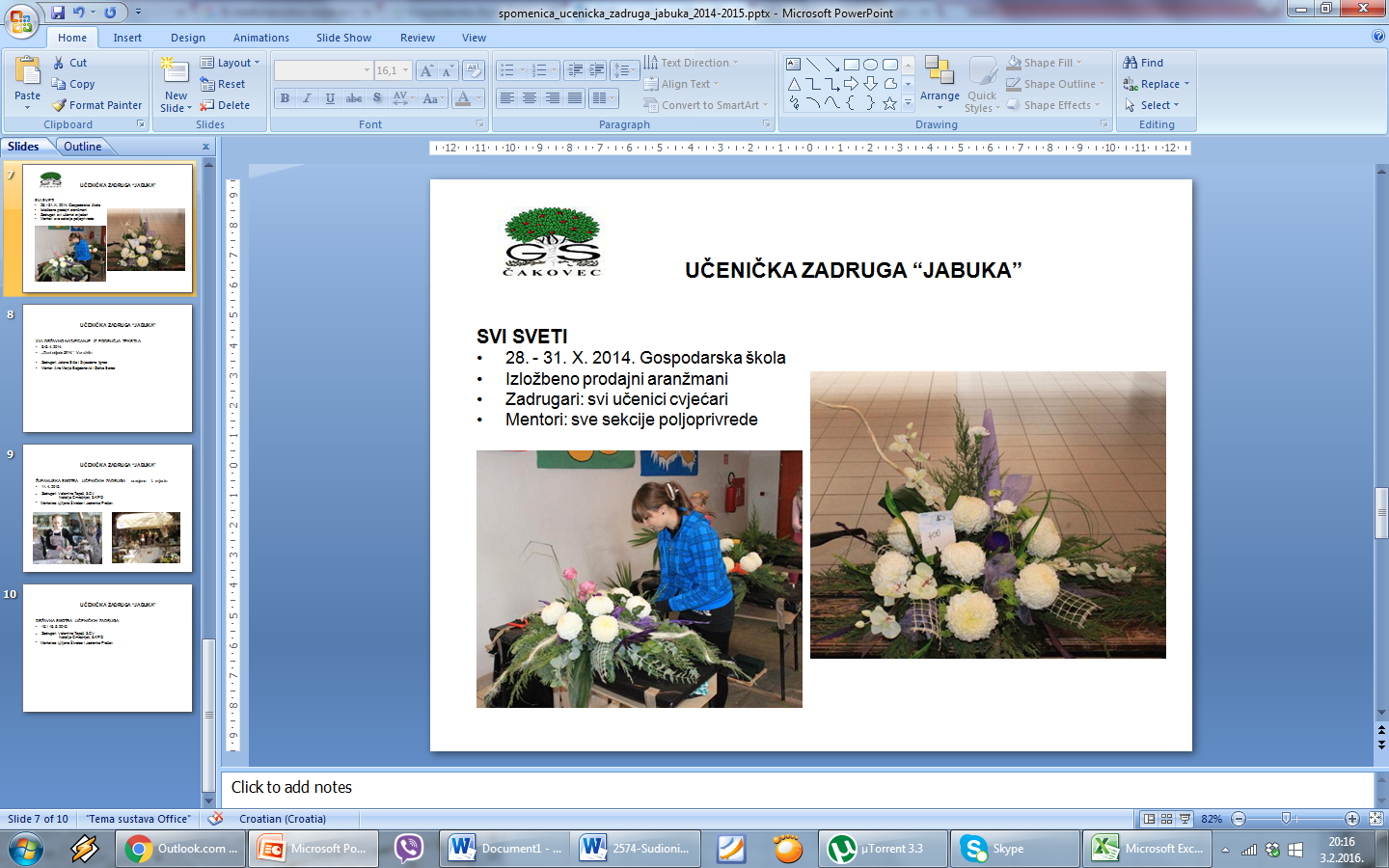 UČENIČKA ZADRUGA “JABUKA”
VUZMENI ZAJTREK

13. 4. 2019., ČAKOVEC

Sudionici: učenici 1. i 3. razreda zanimanja cvjećar i mentorice Karmela Radošević i Biserka Vojnović

Kreativnu radionicu održala je Ines Šarić
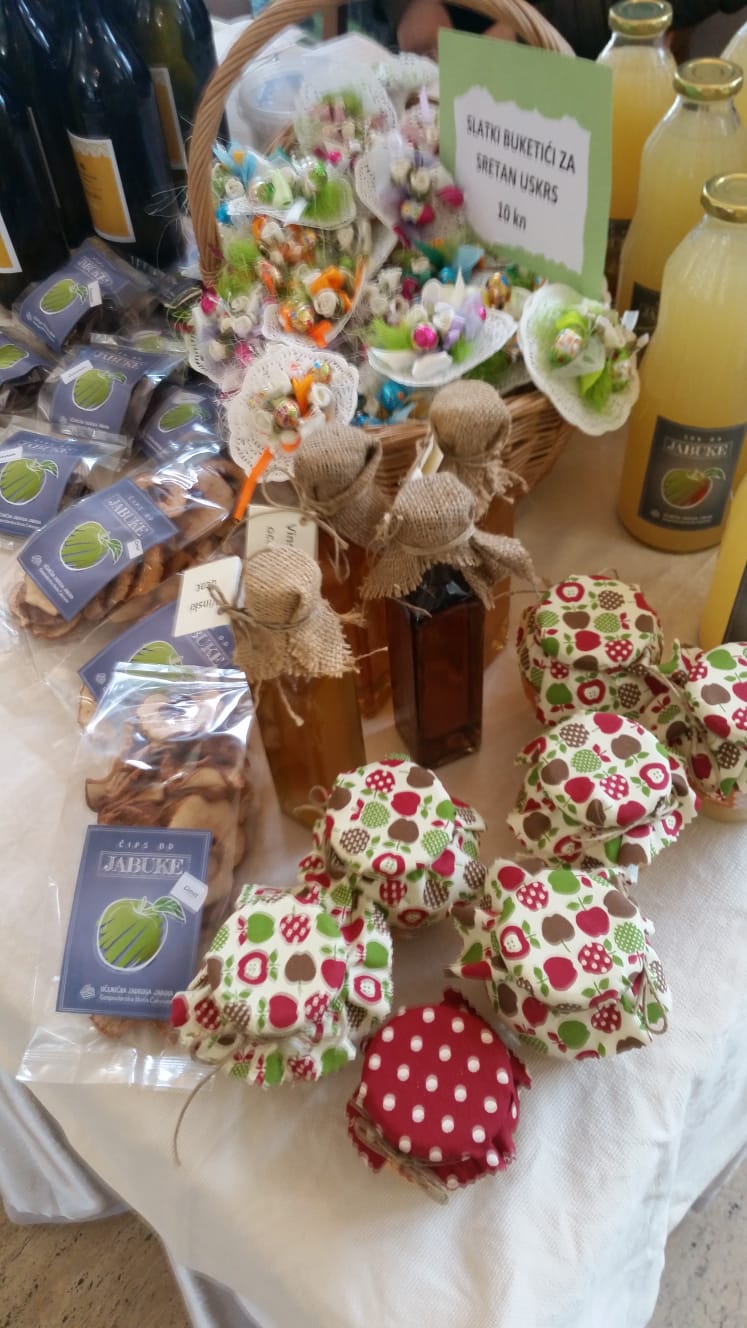 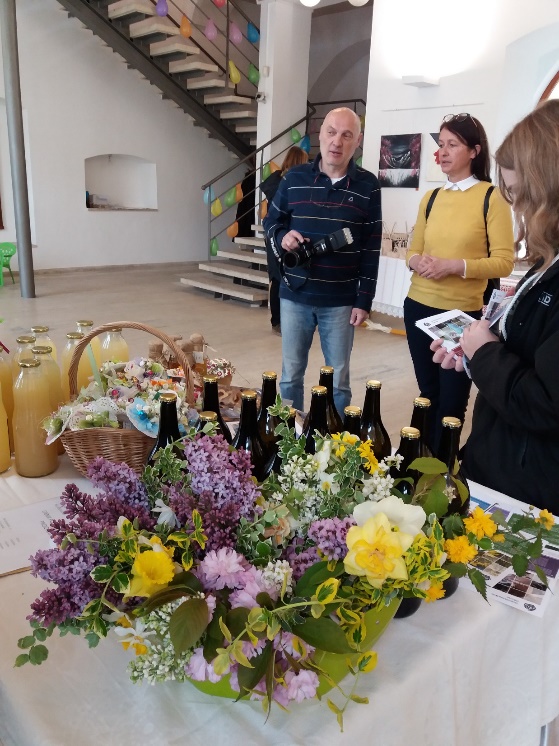 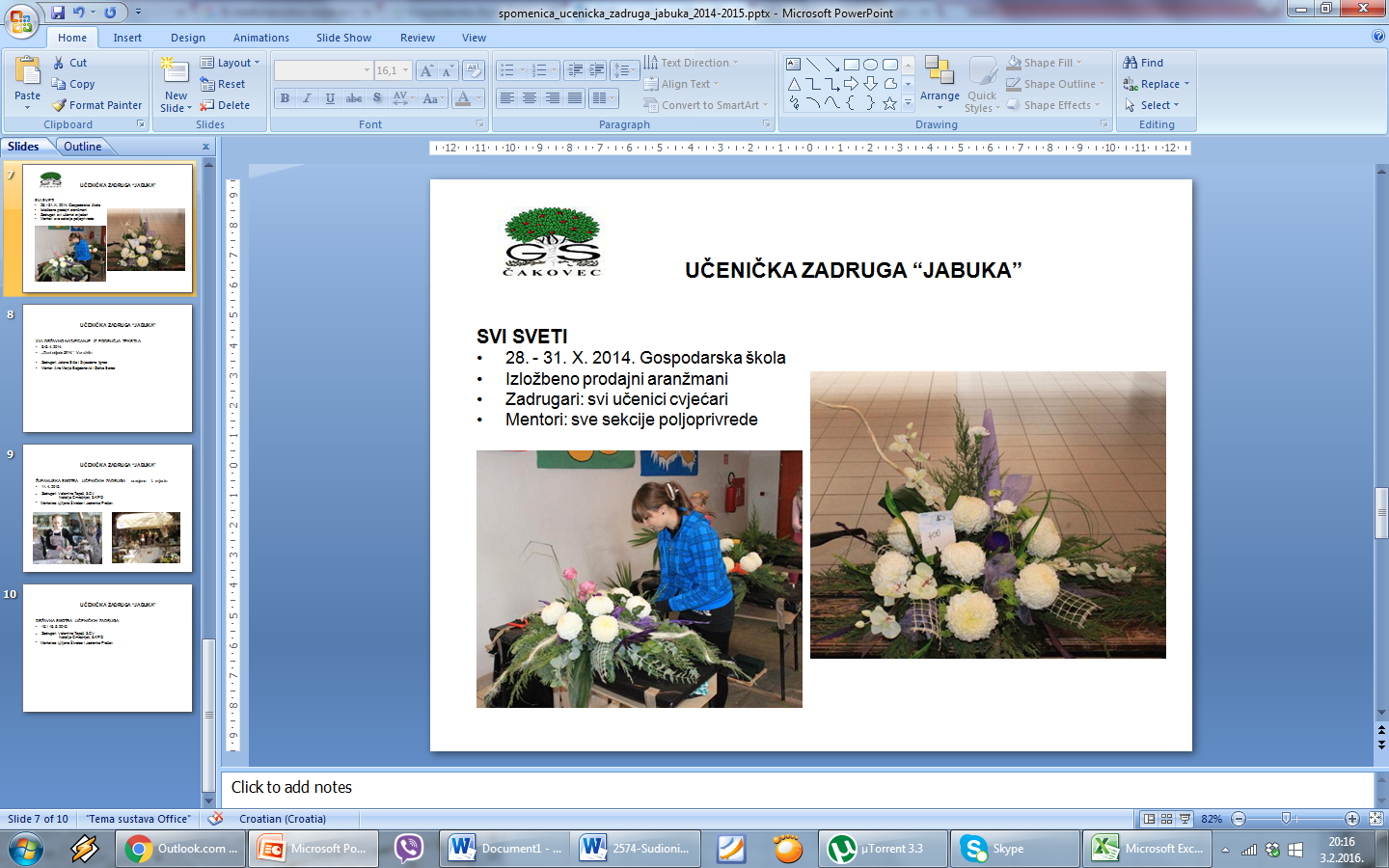 UČENIČKA ZADRUGA “JABUKA”
20. SAJAM CVIJEĆA U PRELOGU

26. – 28. travnja 2019., Prelog

Sudionici: Dorotea Herman i Monika Tomašek i 
mentorica Karmela Radošević

Više o događaju pročitajte ovdje.
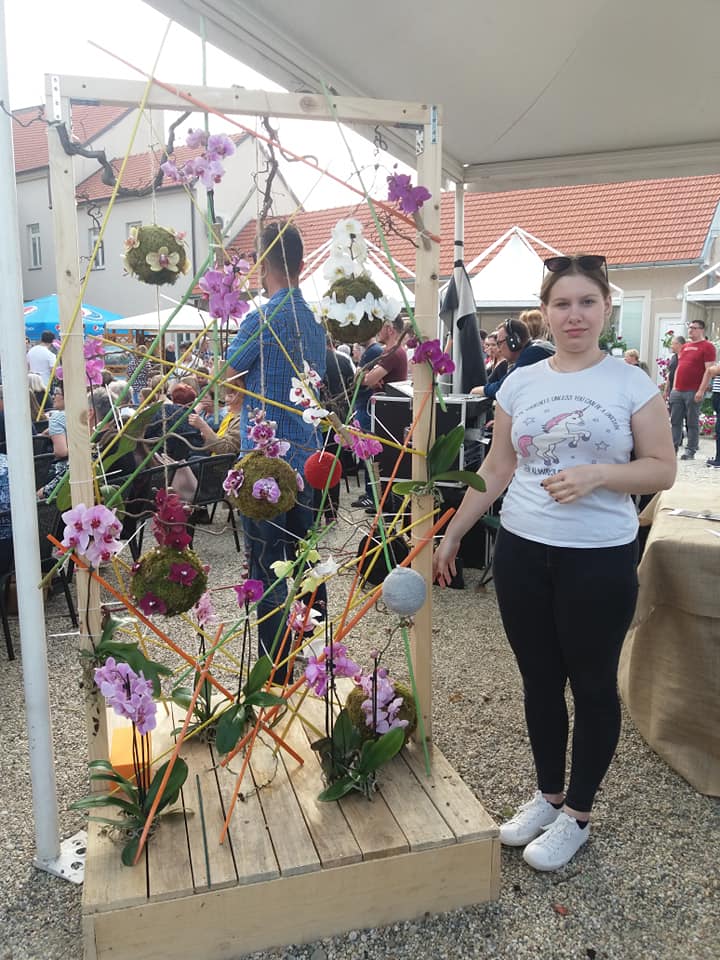 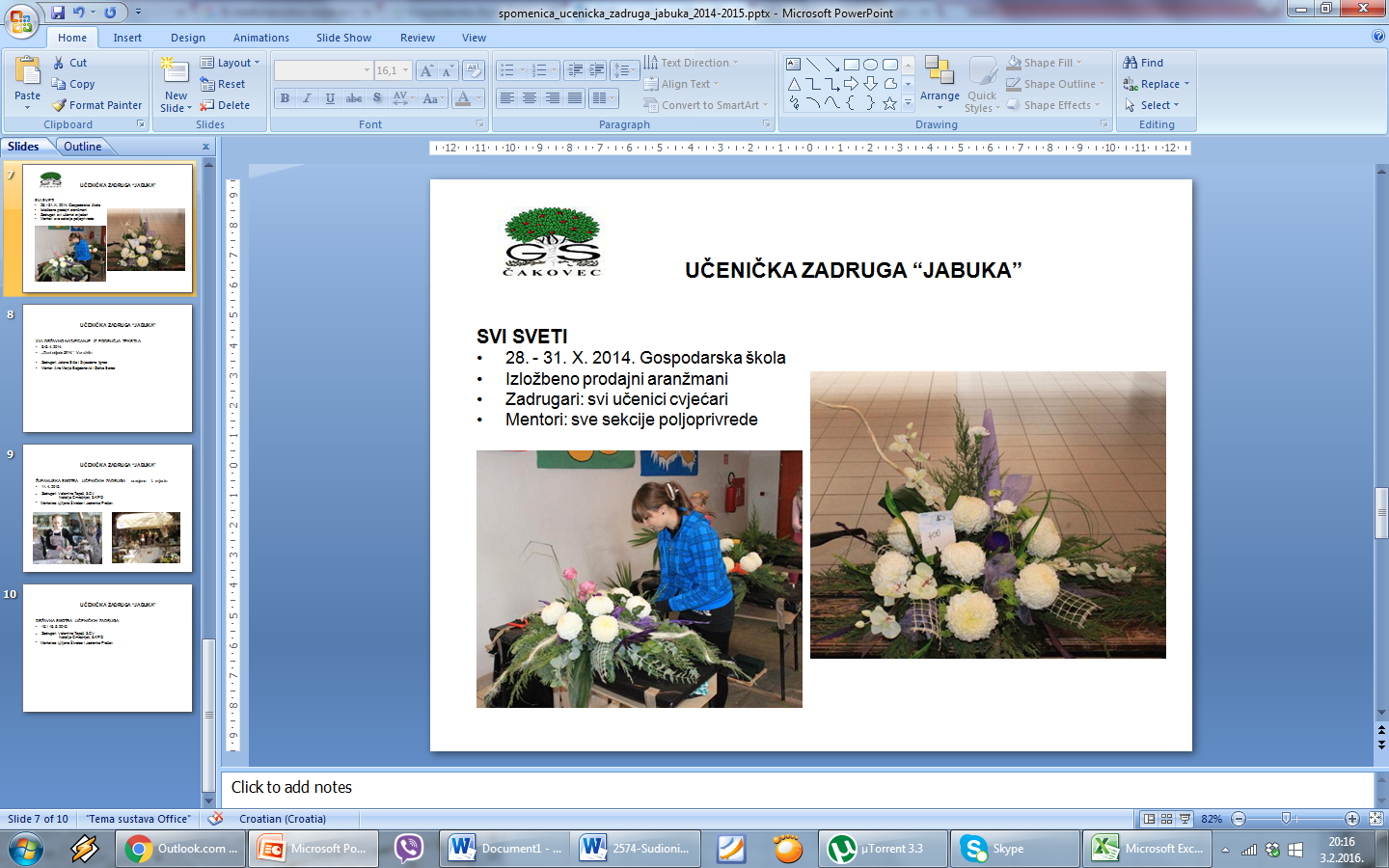 UČENIČKA ZADRUGA “JABUKA”
DAN OTVORENIH VRATA GOSPODARSKE ŠKOLE

7. svibnja 2019., Gospodarska škola

Sudionici: Učenici i profesori svih sekcija predstavili se radionicama i izložbenim prostorima. 

Više o događaju pročitajte ovdje.
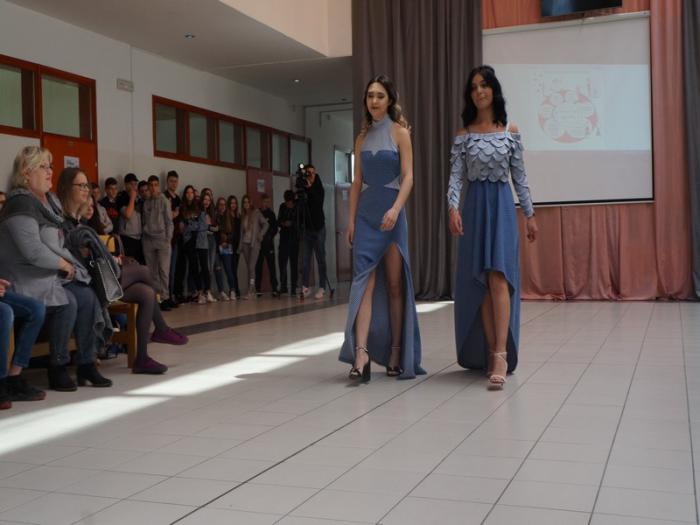 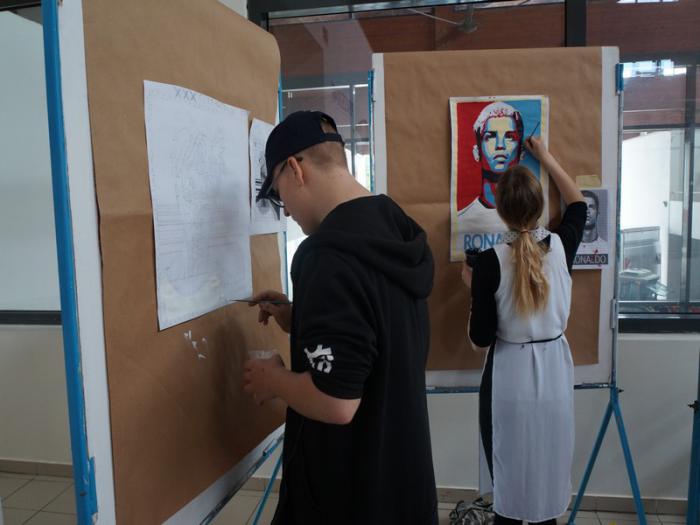